Станция коротышек
В одном сказочном городе жили коротышки. Коротышками их называли потому , что они были очень маленькие
День шестой
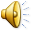 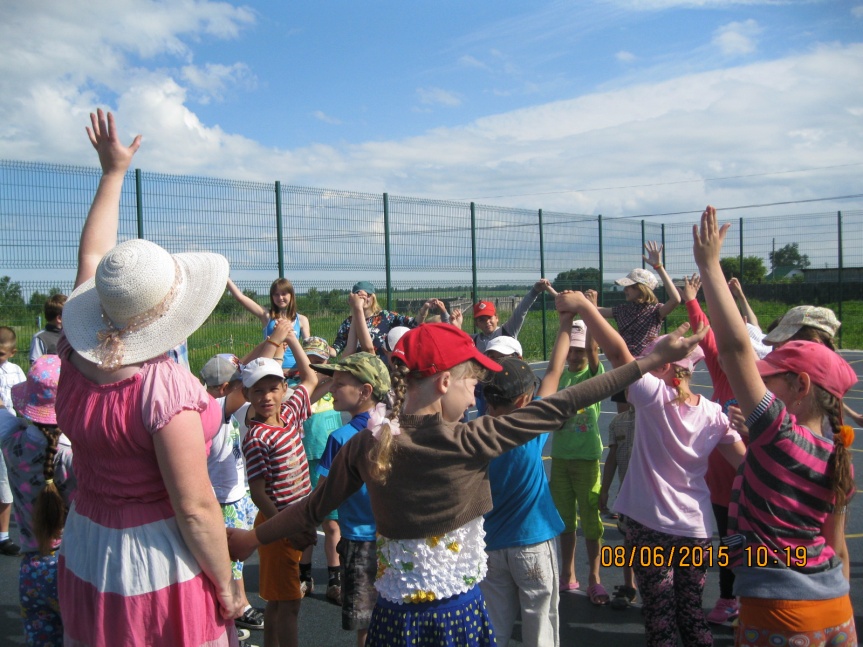 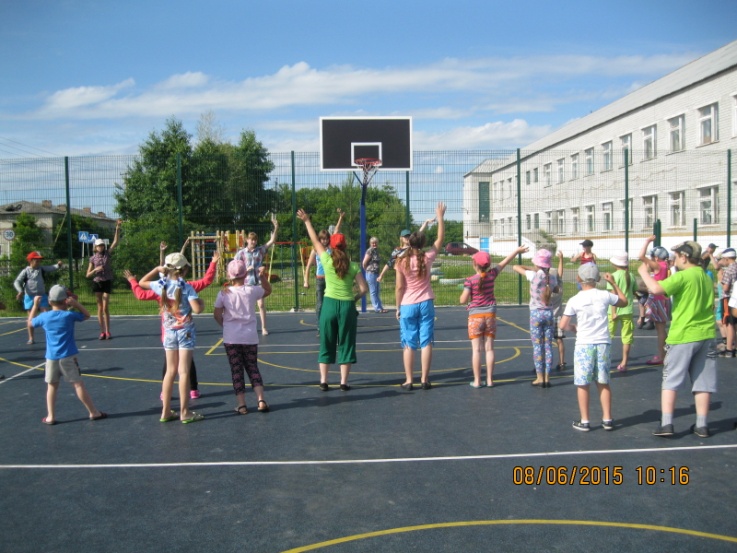 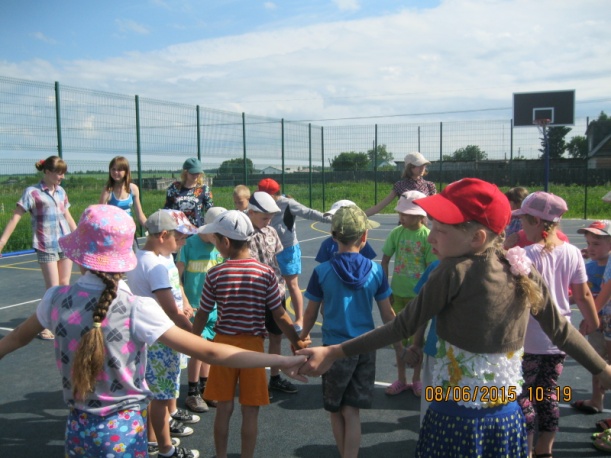 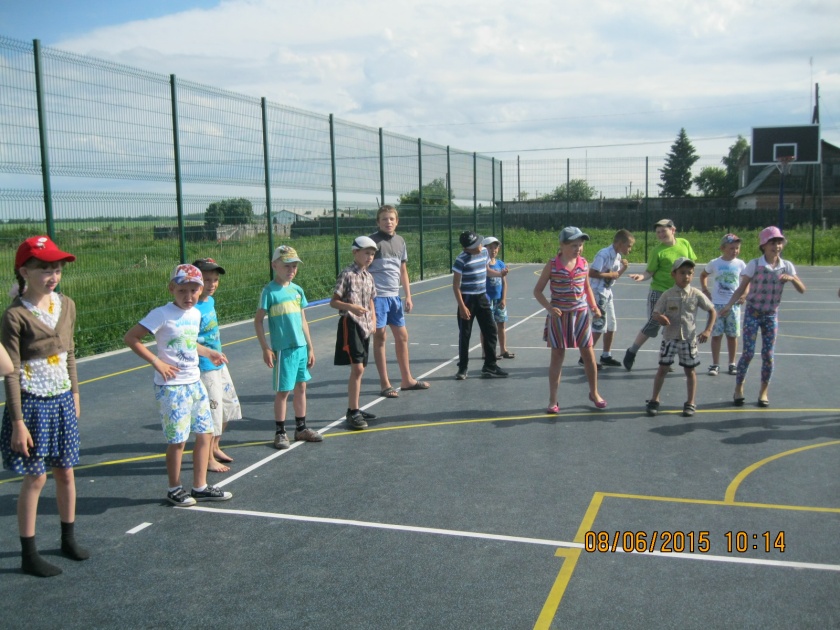 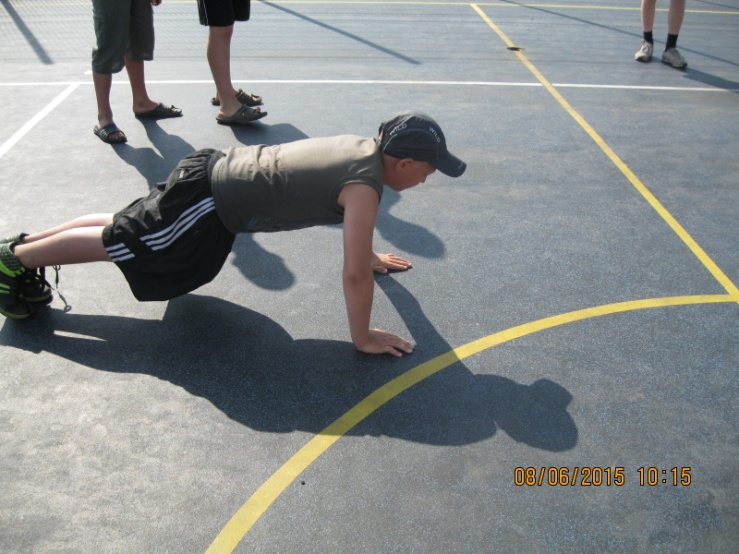 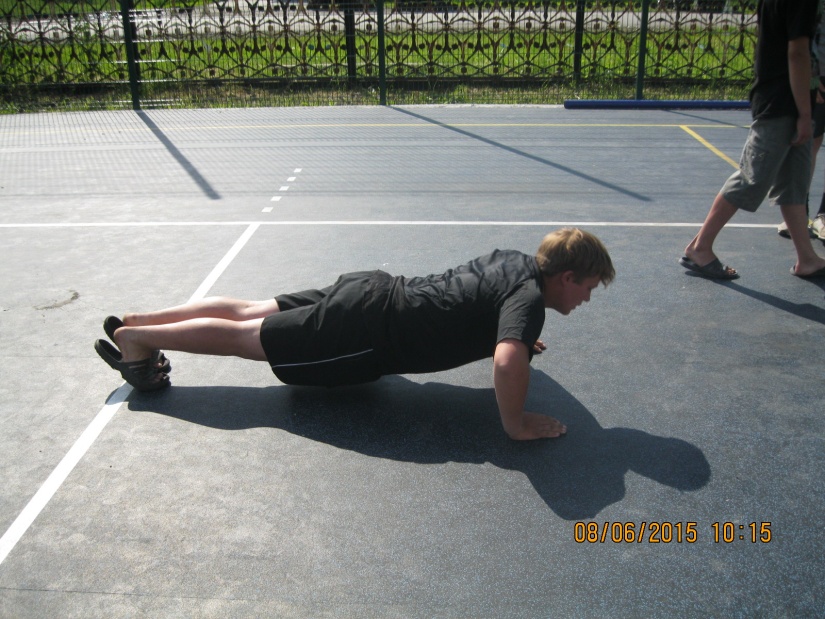 Мы начнем сейчас с зарядки! Для чего нужна зарядка? Это вовсе не загадка - Чтобы силу развивать И весь день не уставать! Становитесь по порядку, Дружно сделаем зарядку.
Цвет голубой
Самый нежный и роднойДля меня цвет голубой.Это небо и вода,Незабудки у пруда.
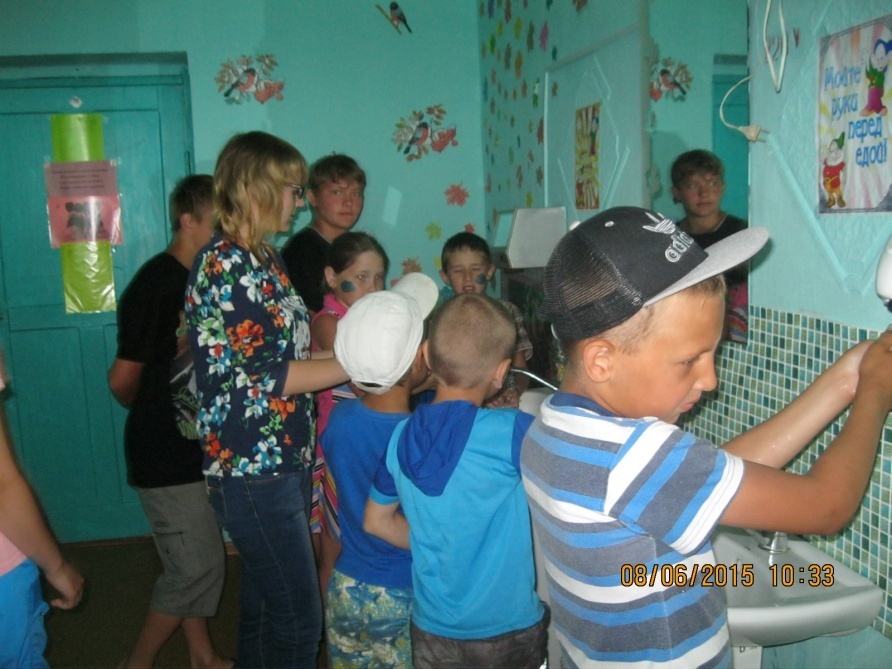 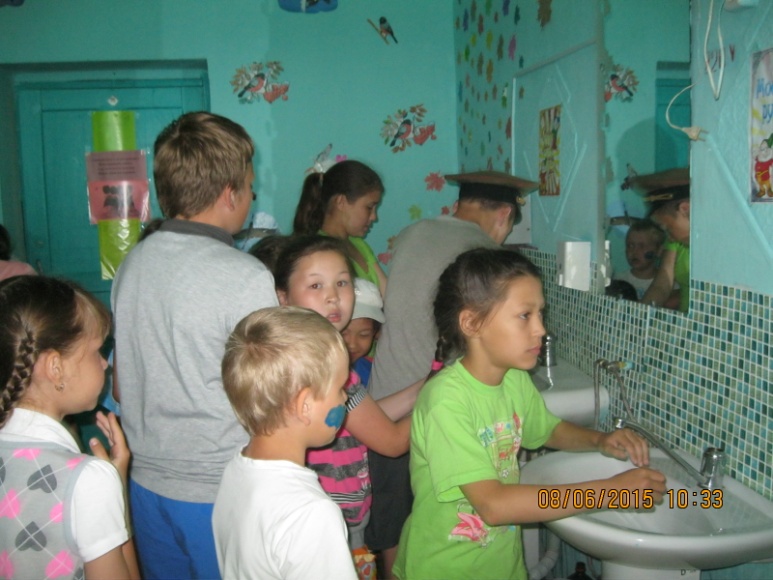 Очень я люблю покушатьИ с собой ношу всегдаМного всяческих вкусняшек:Мне голодным быть нельзя!
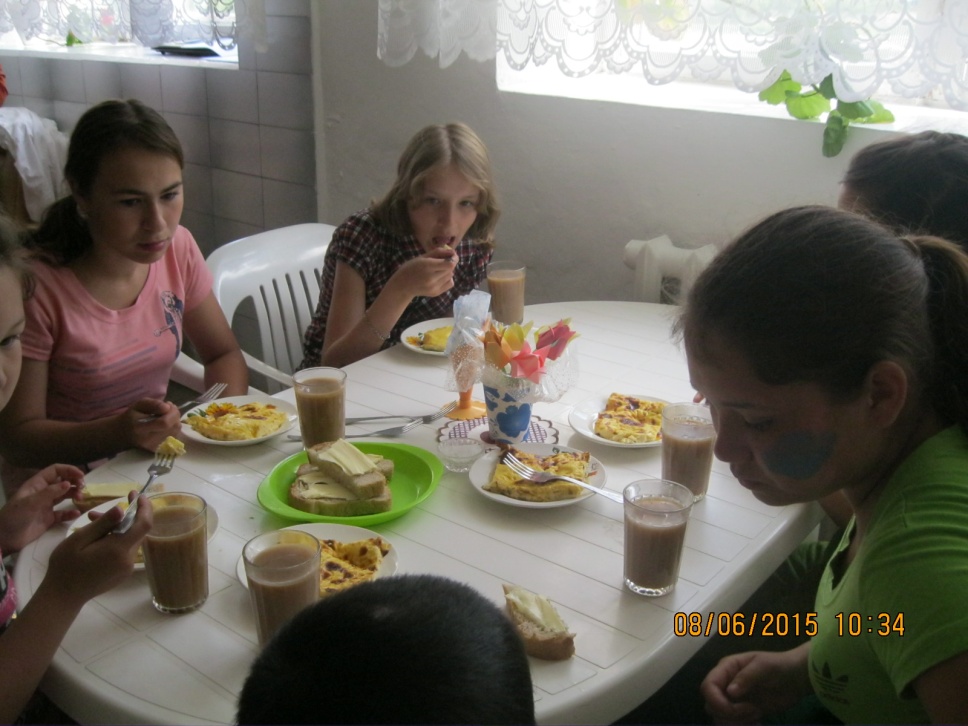 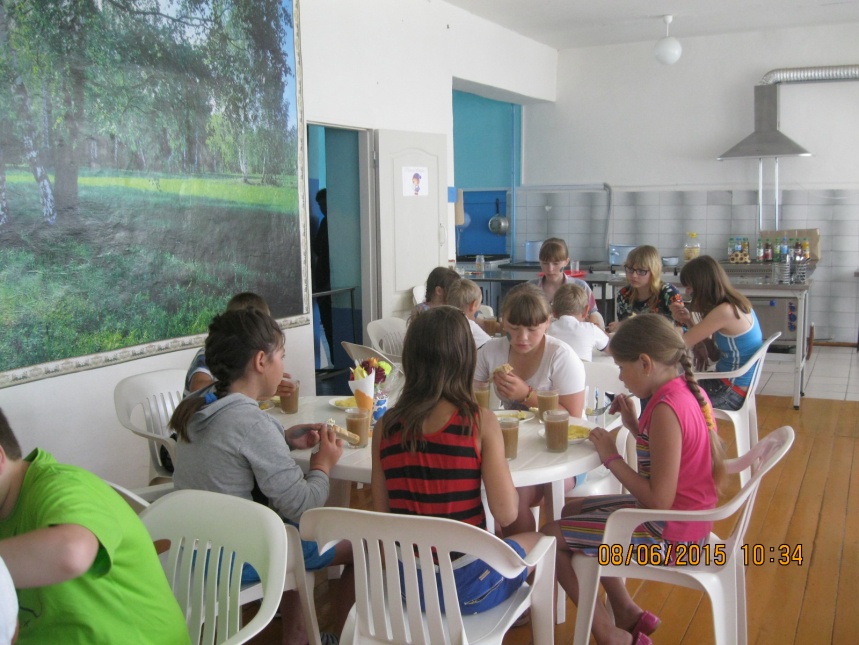 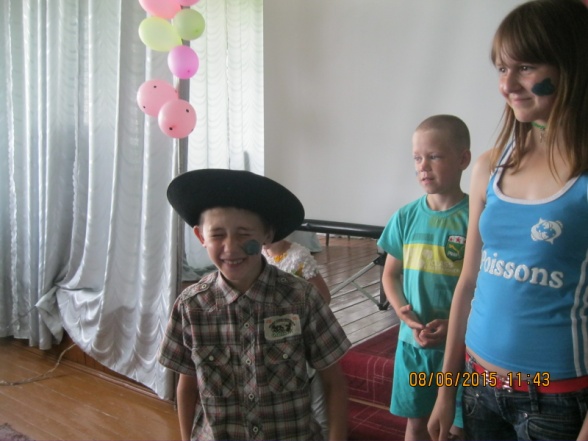 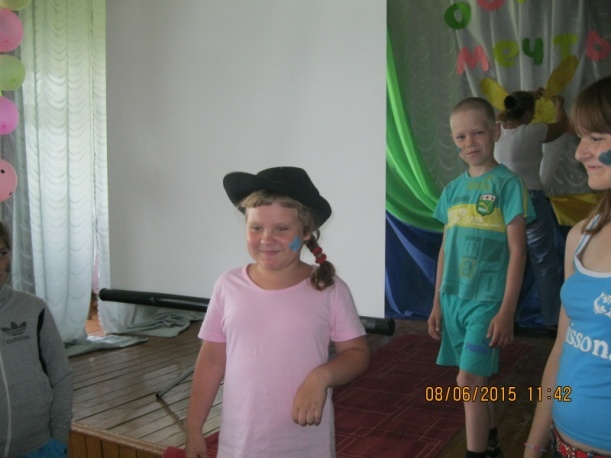 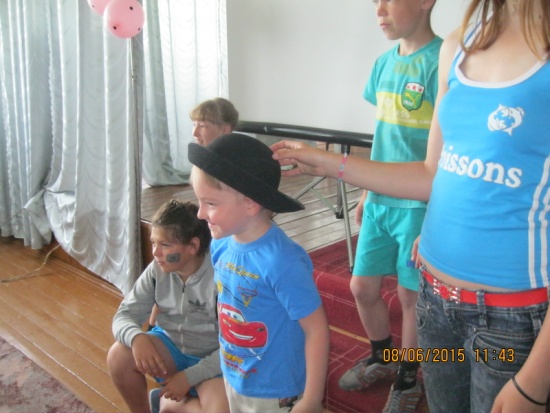 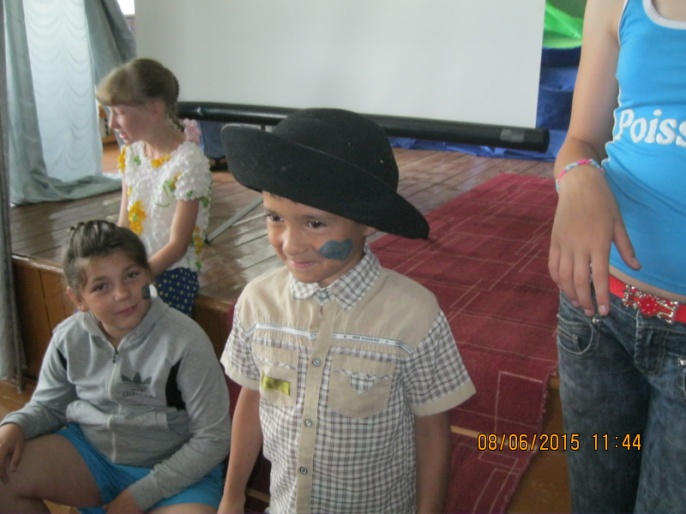 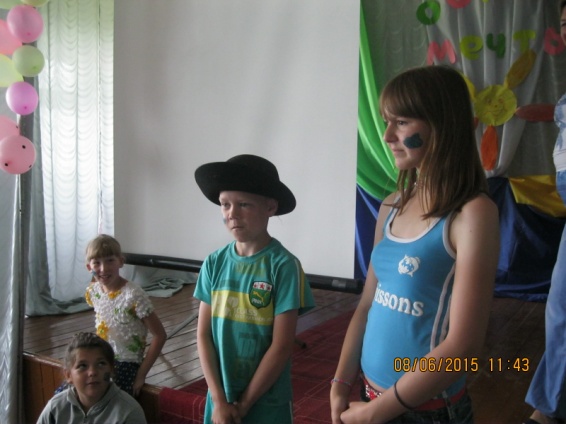 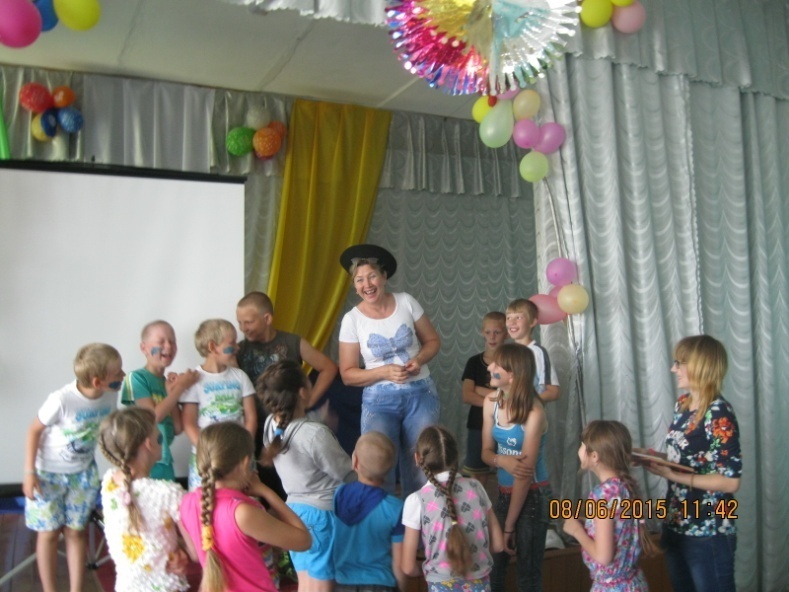 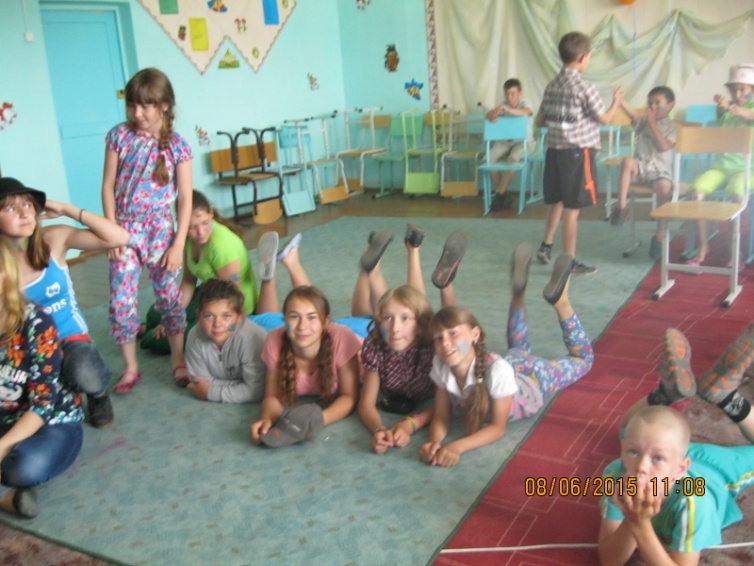 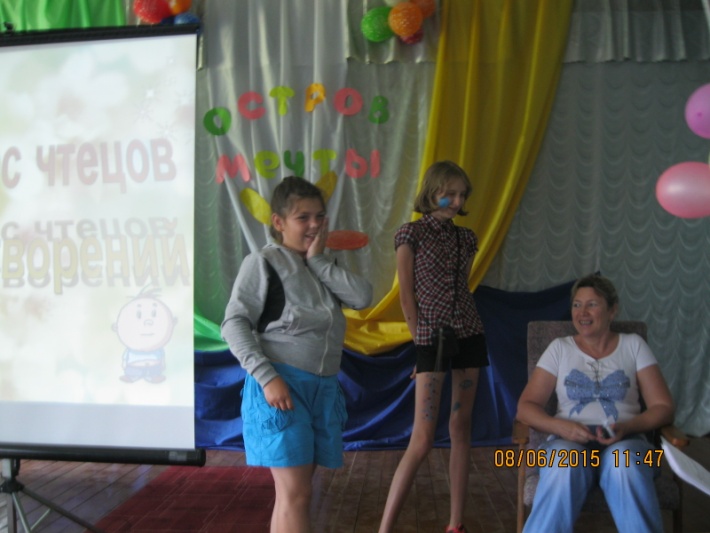 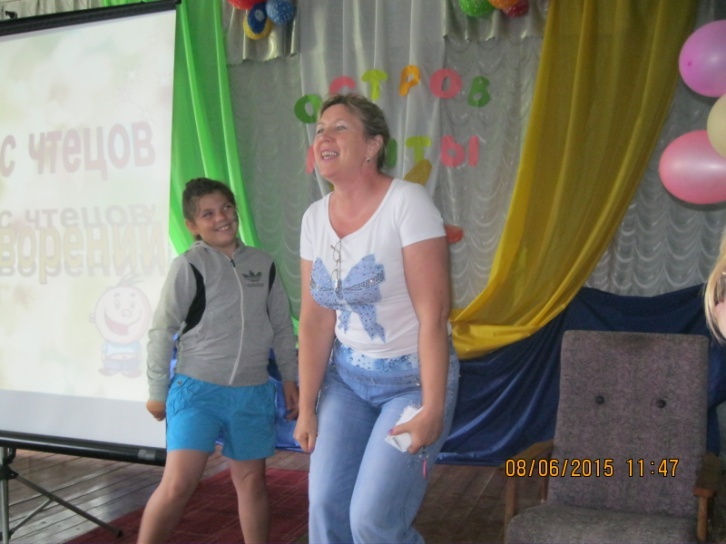 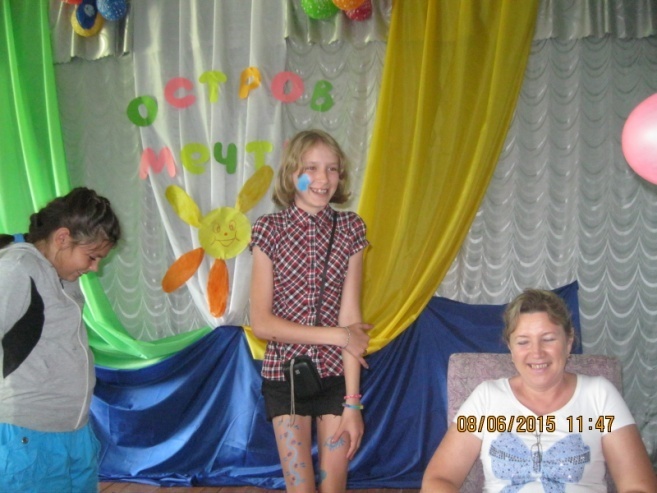 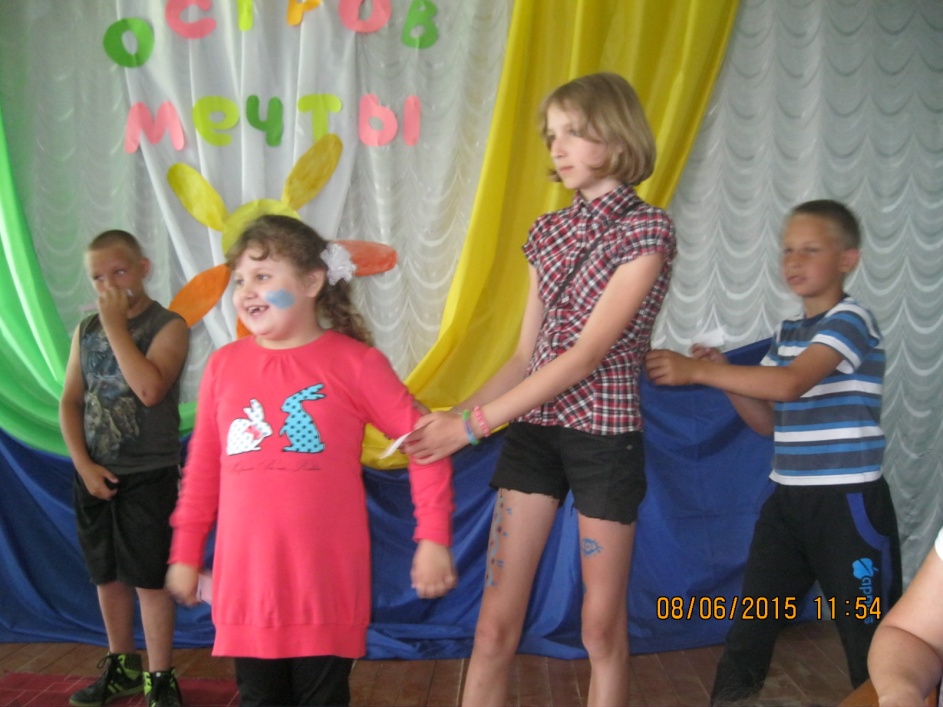 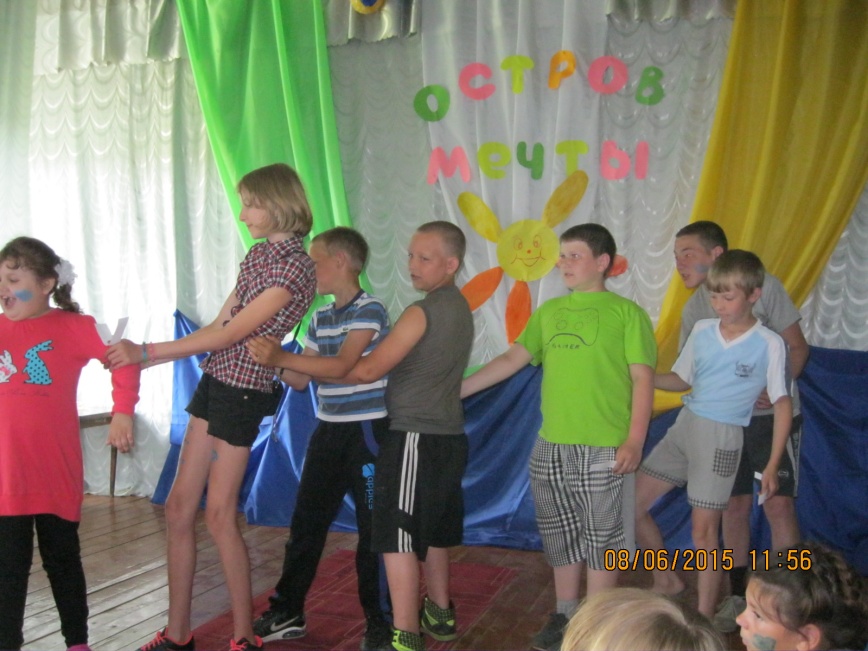 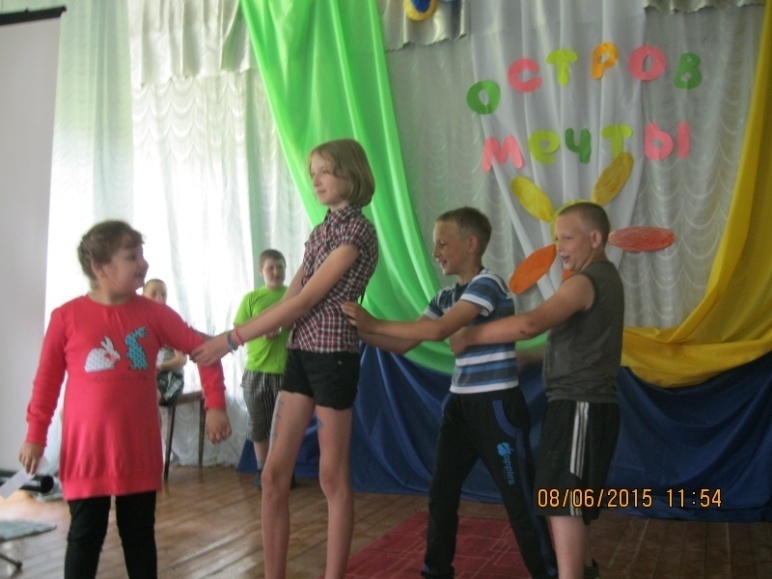 В нашем городе детишкиВеселятся громко слишком.Сильно топают ногами,Потом хлопают руками,Приседают и встают,Дружно за руки идут
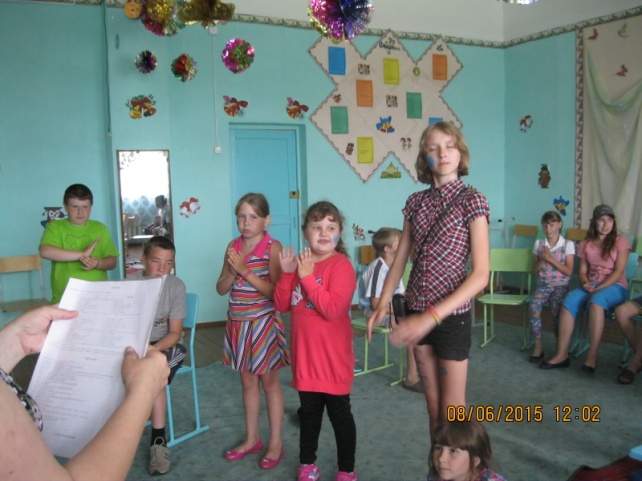 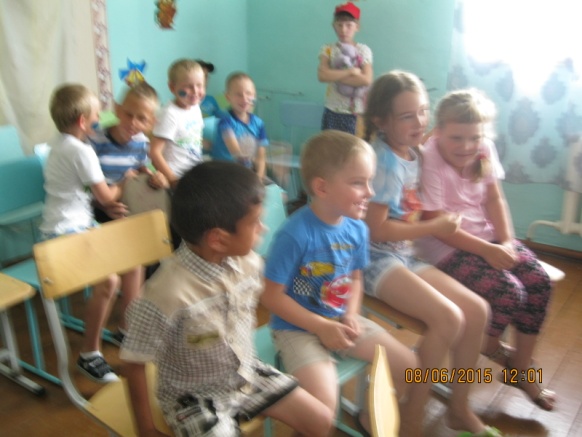 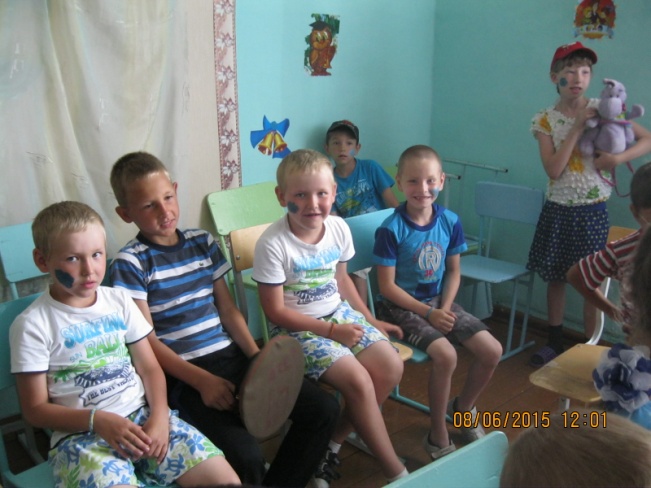 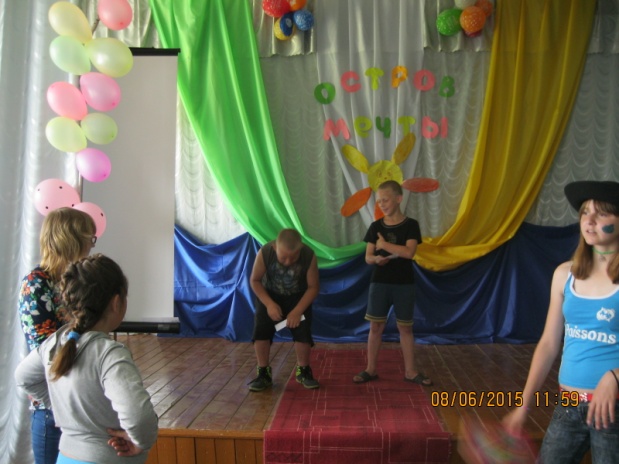 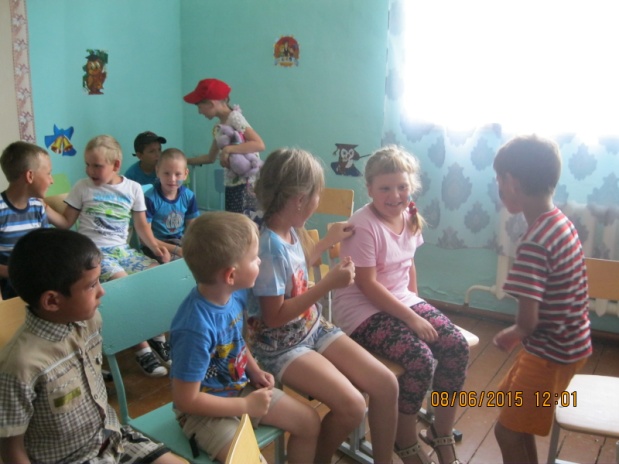 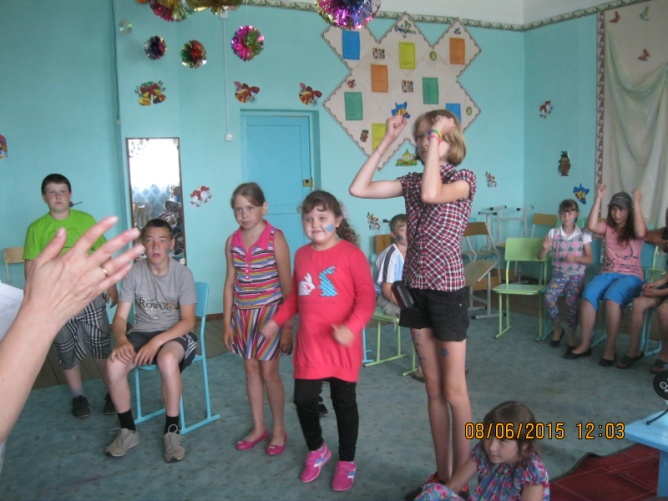 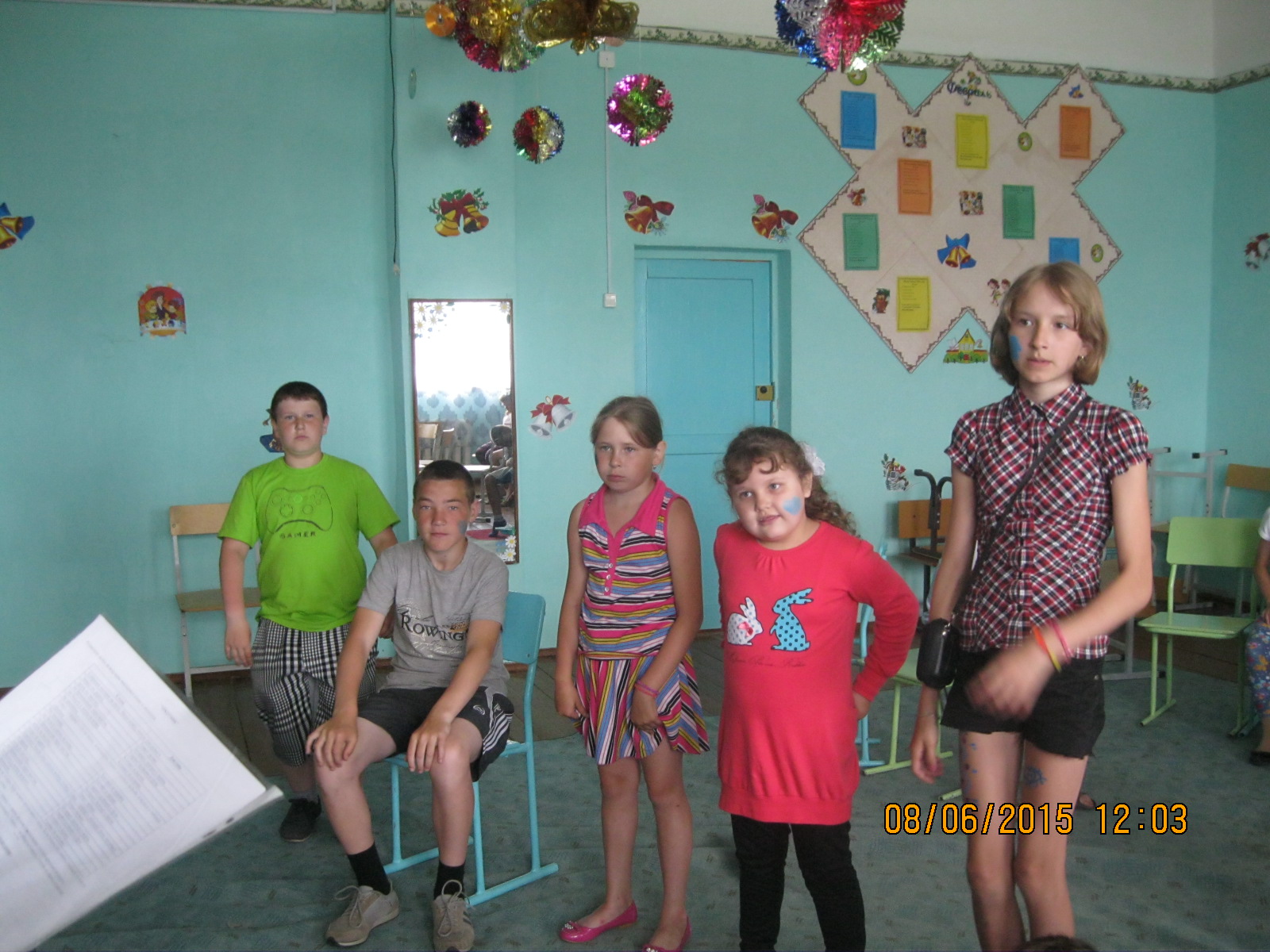 Скачут на одной ноге,Ставят рожки к голове.Прыгают на двух ногах,Говорят все дружно «Ах!»,Обниматься могут крепкоВ нашем городе все детки.
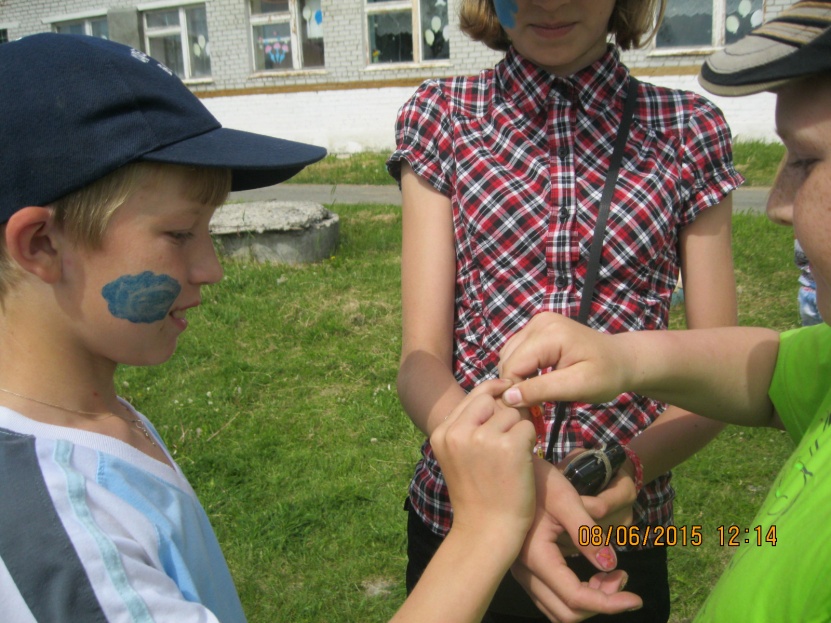 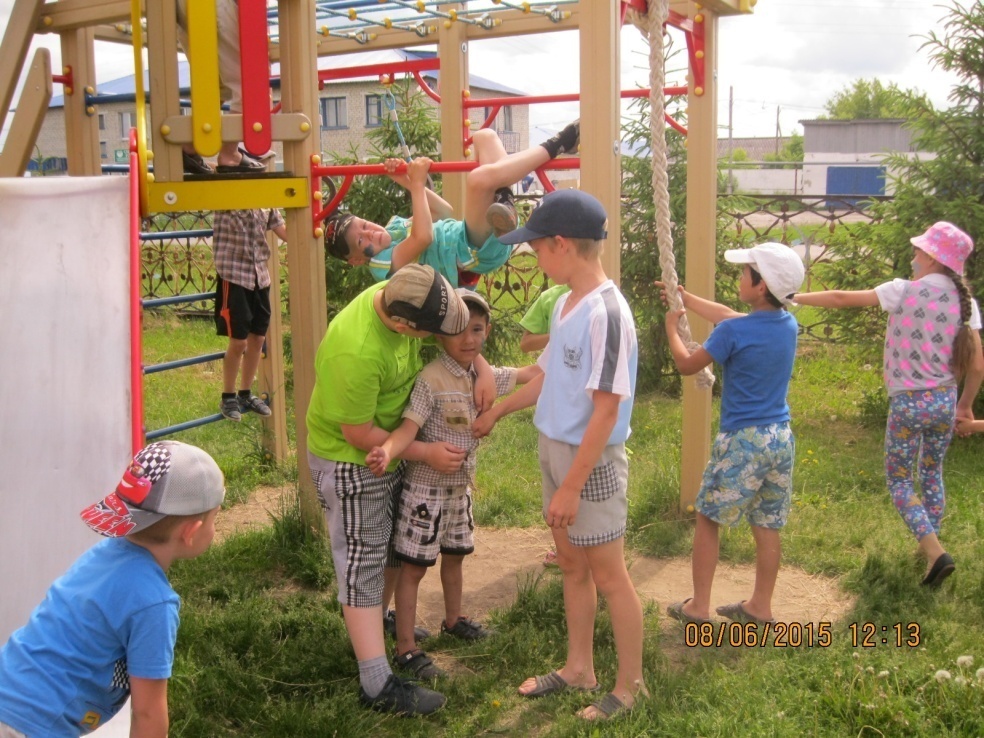 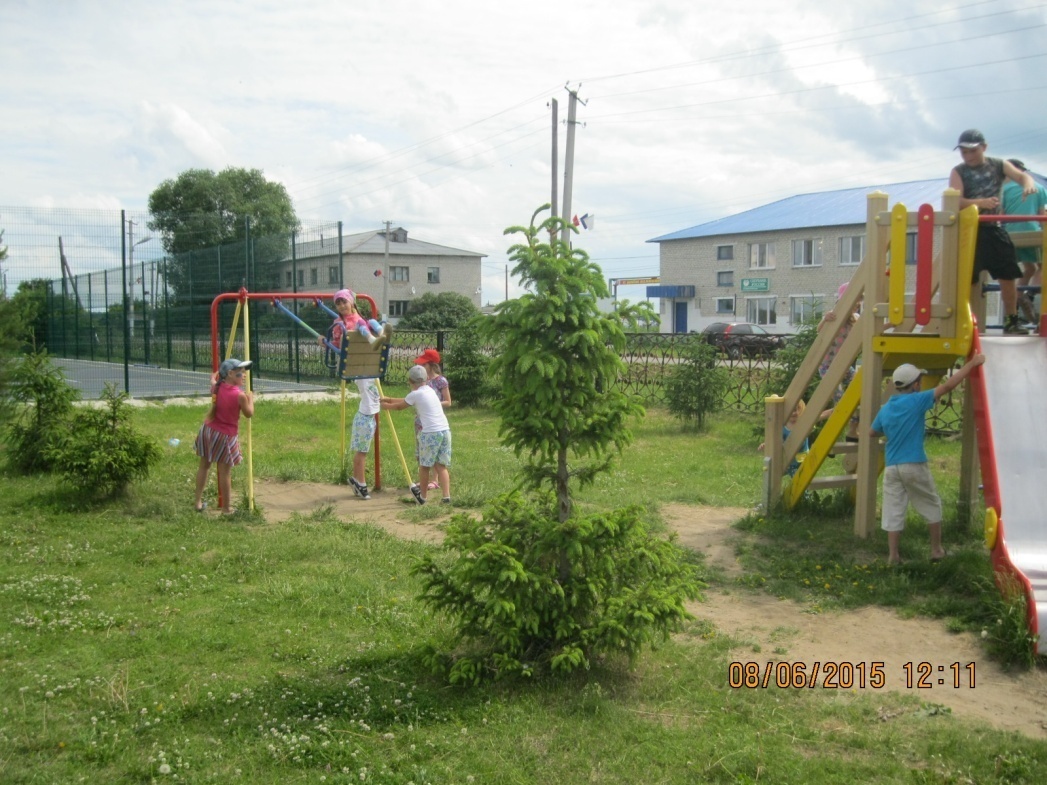 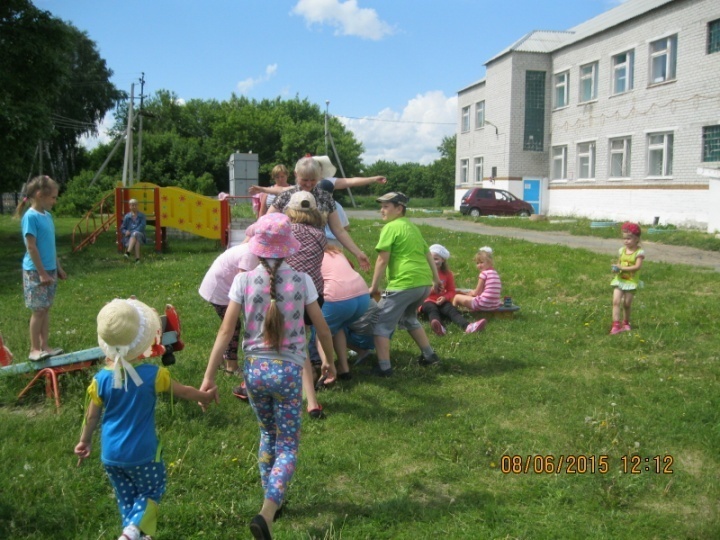 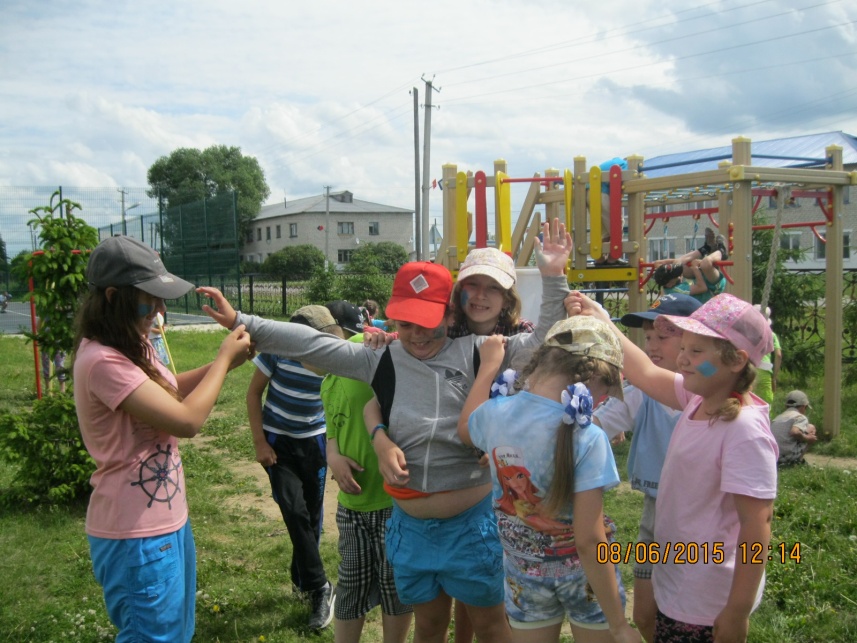 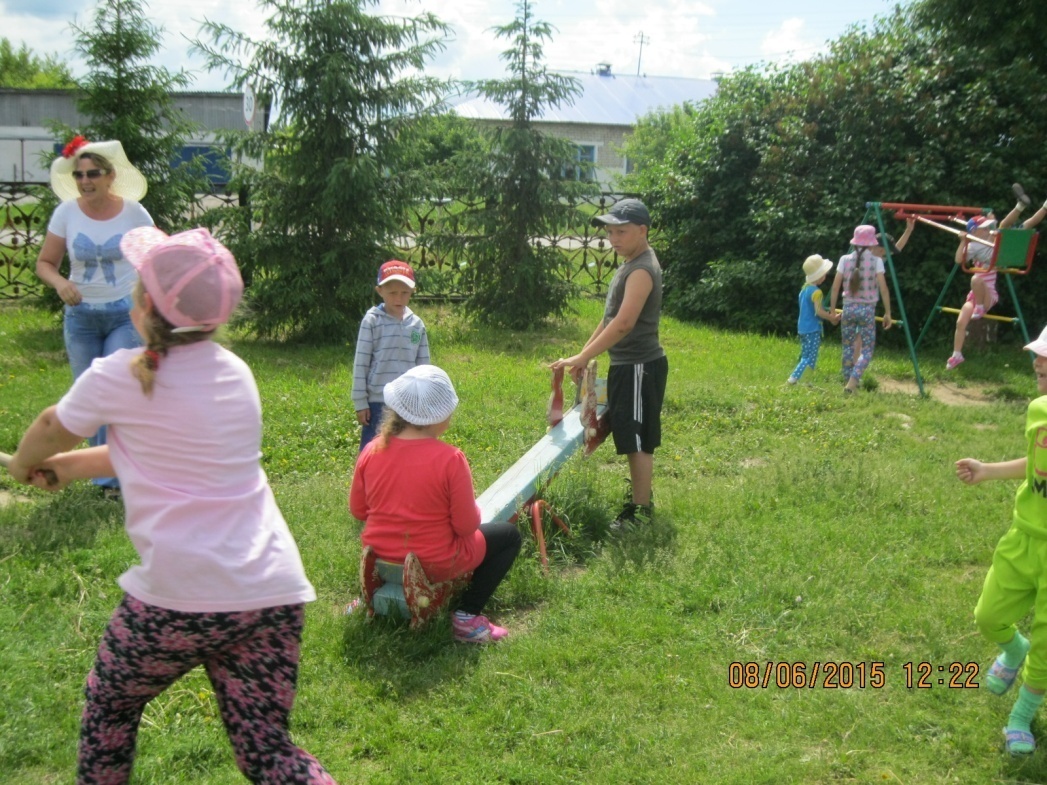 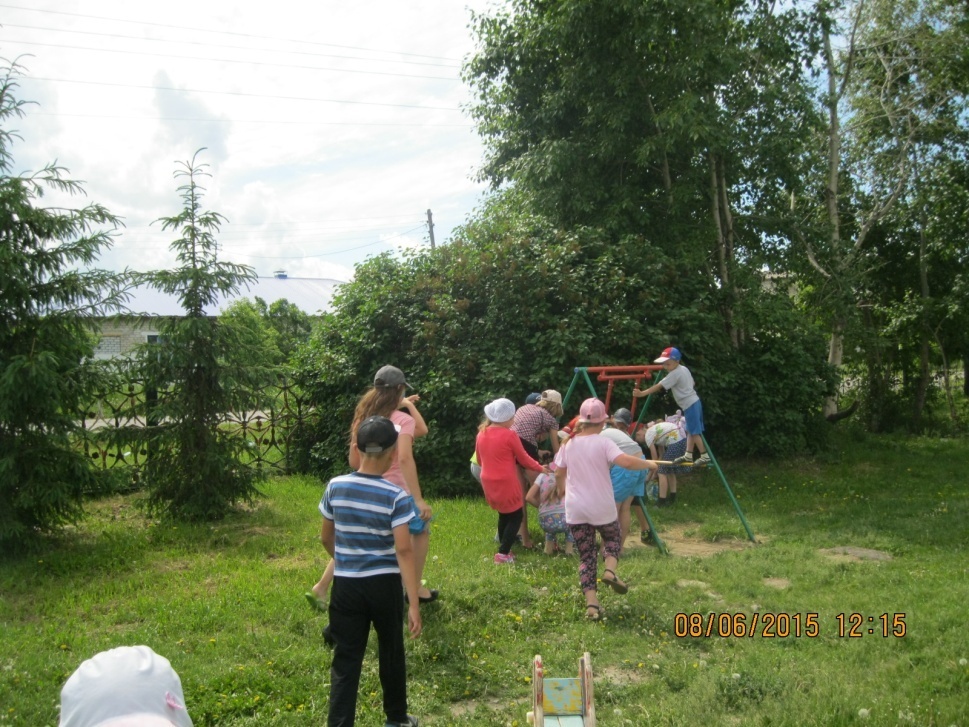 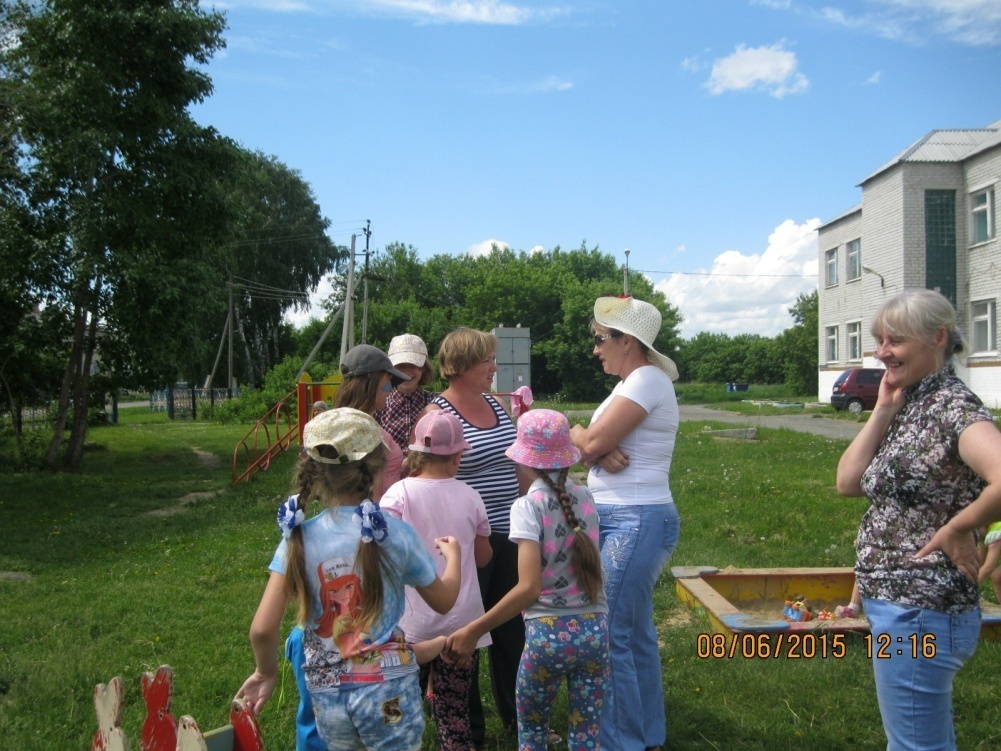 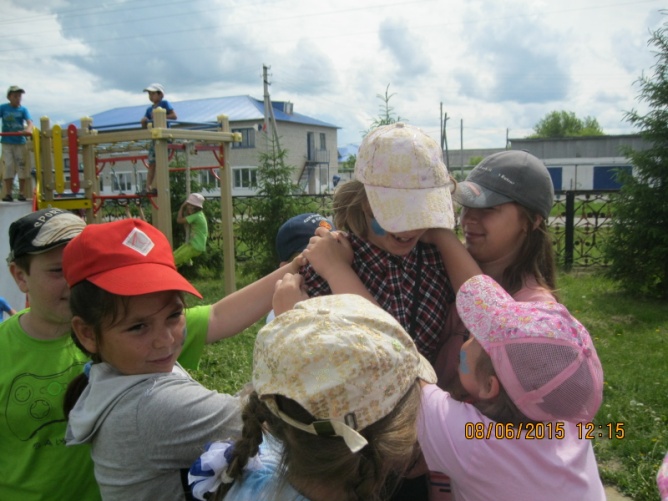 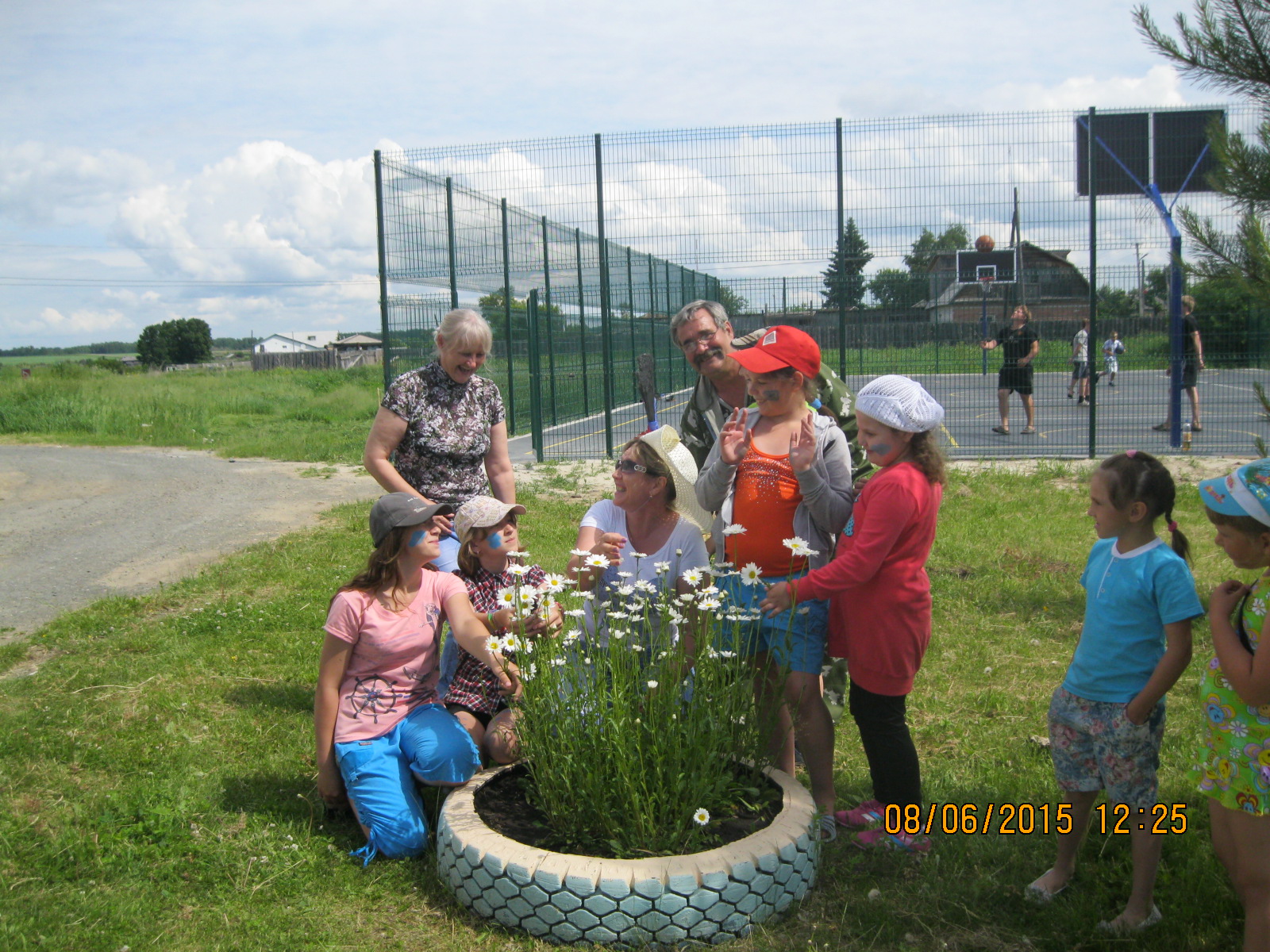 В Цветочный город мы вошли,А здесь волшебные цветы.Сейчас цветочек мы возьмёмИ лепесточек оторвём
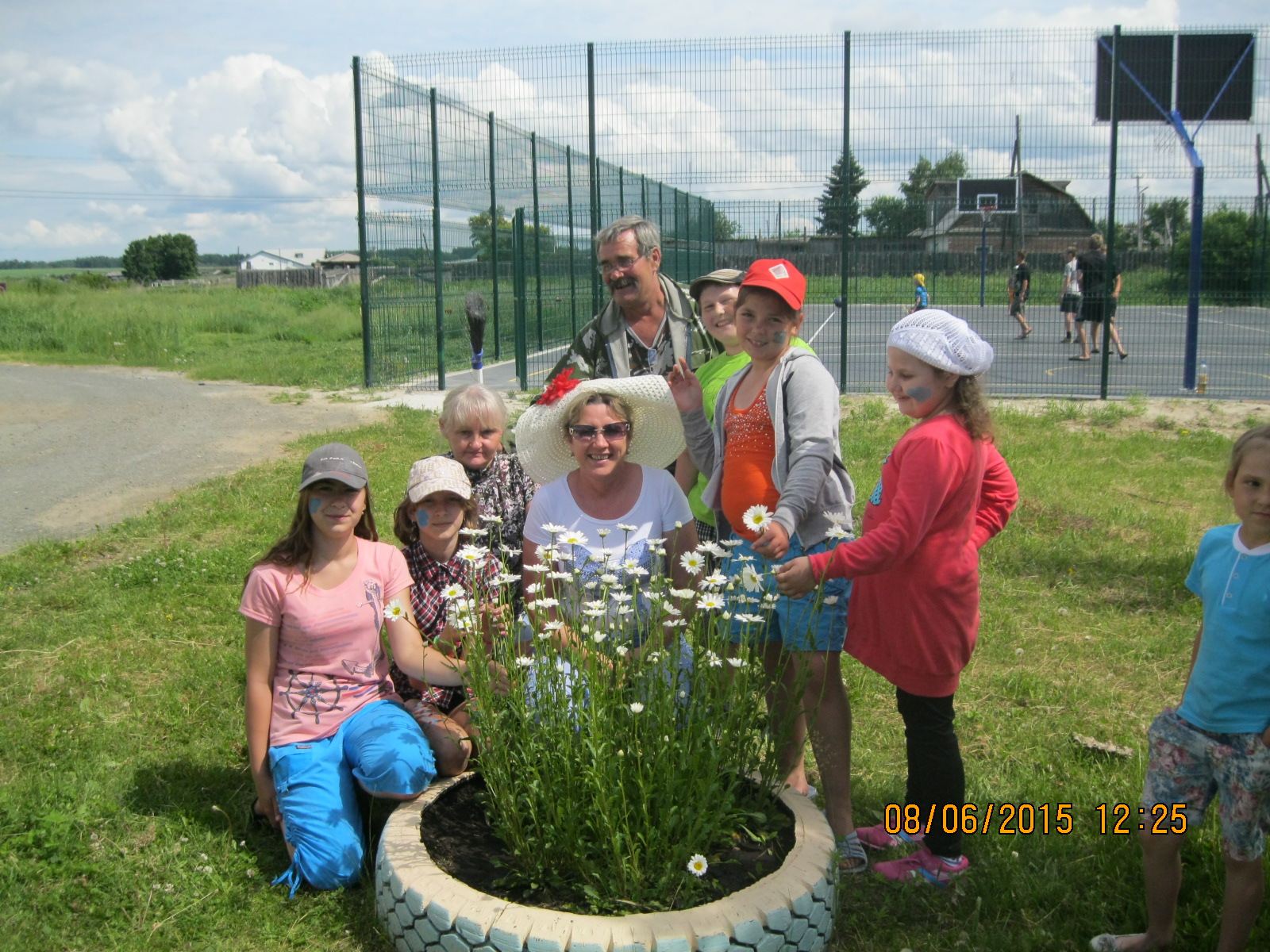 А теперь пойдемте к Знайке:Будет он всех нас учить,Что нам делать и как быть...
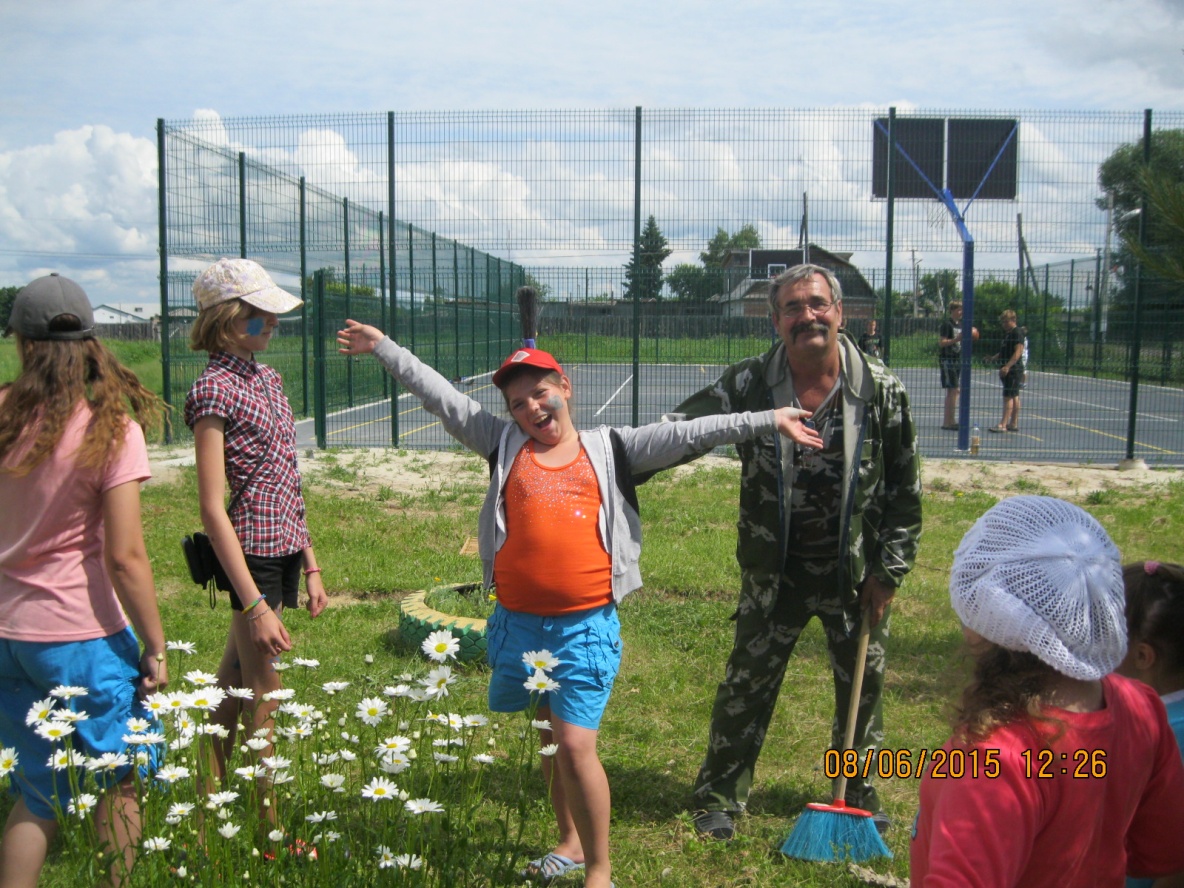 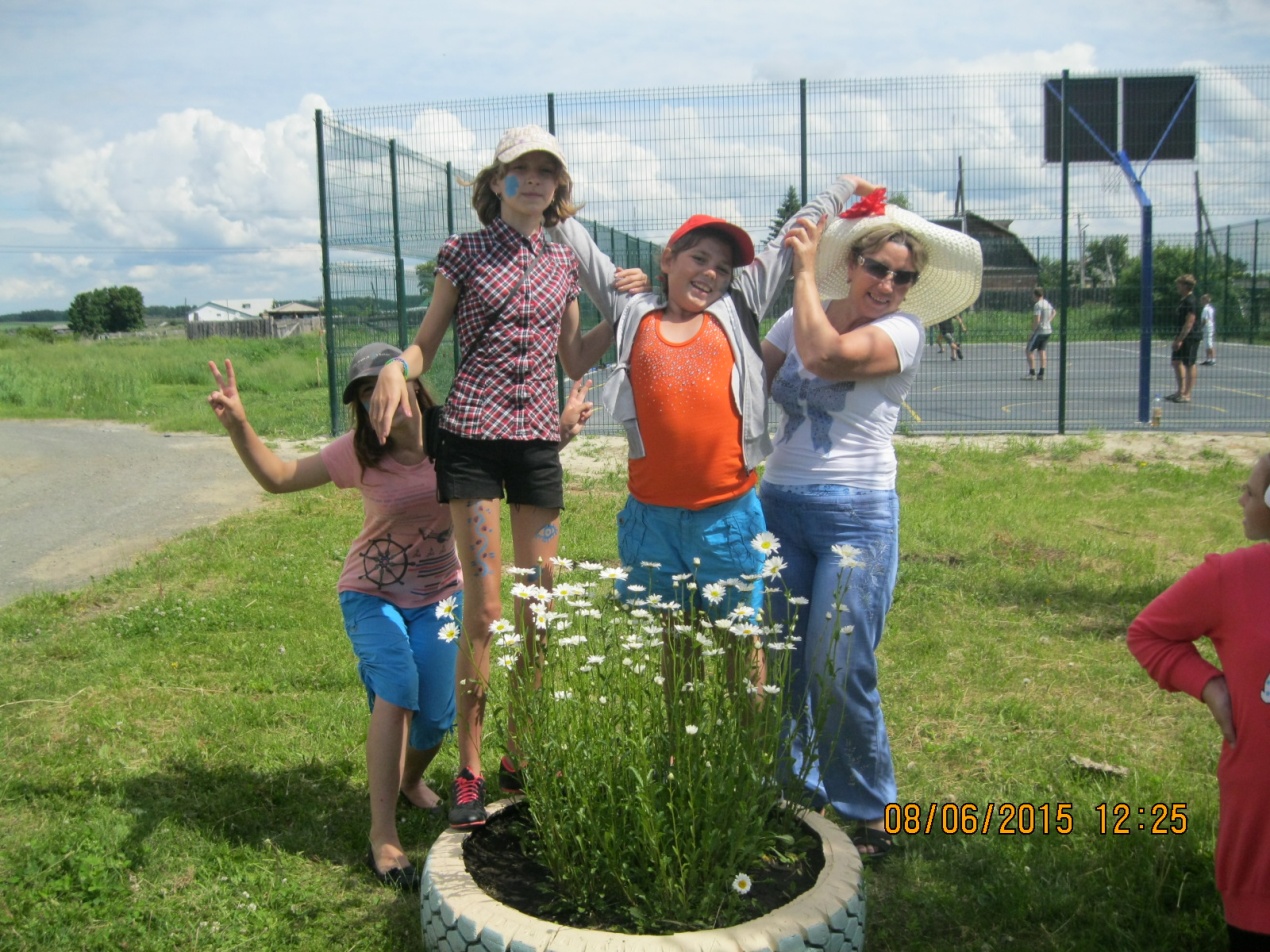 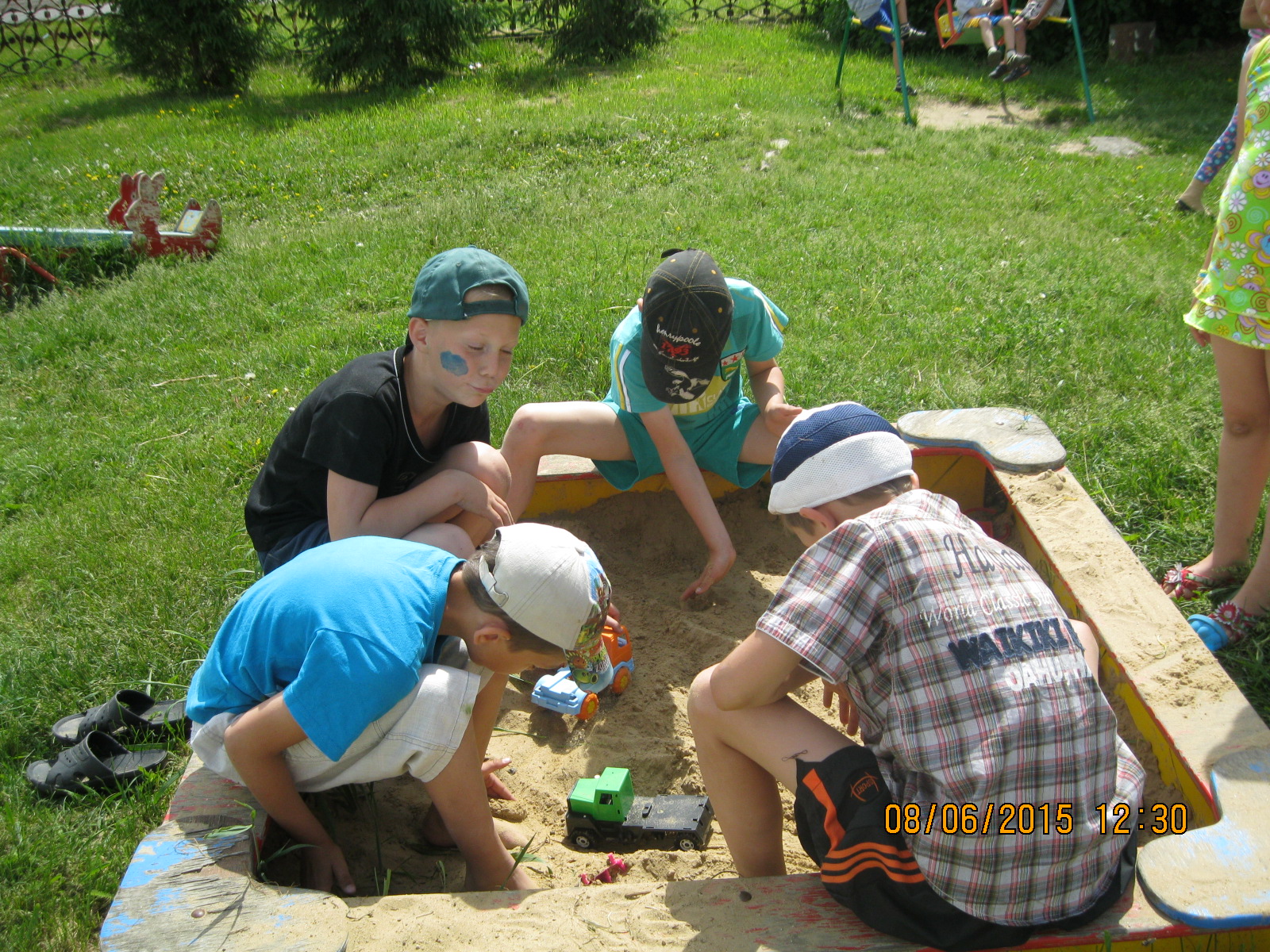 Здесь играют и поют,Здесь друзей себе находят,На прогулку с ними ходят.
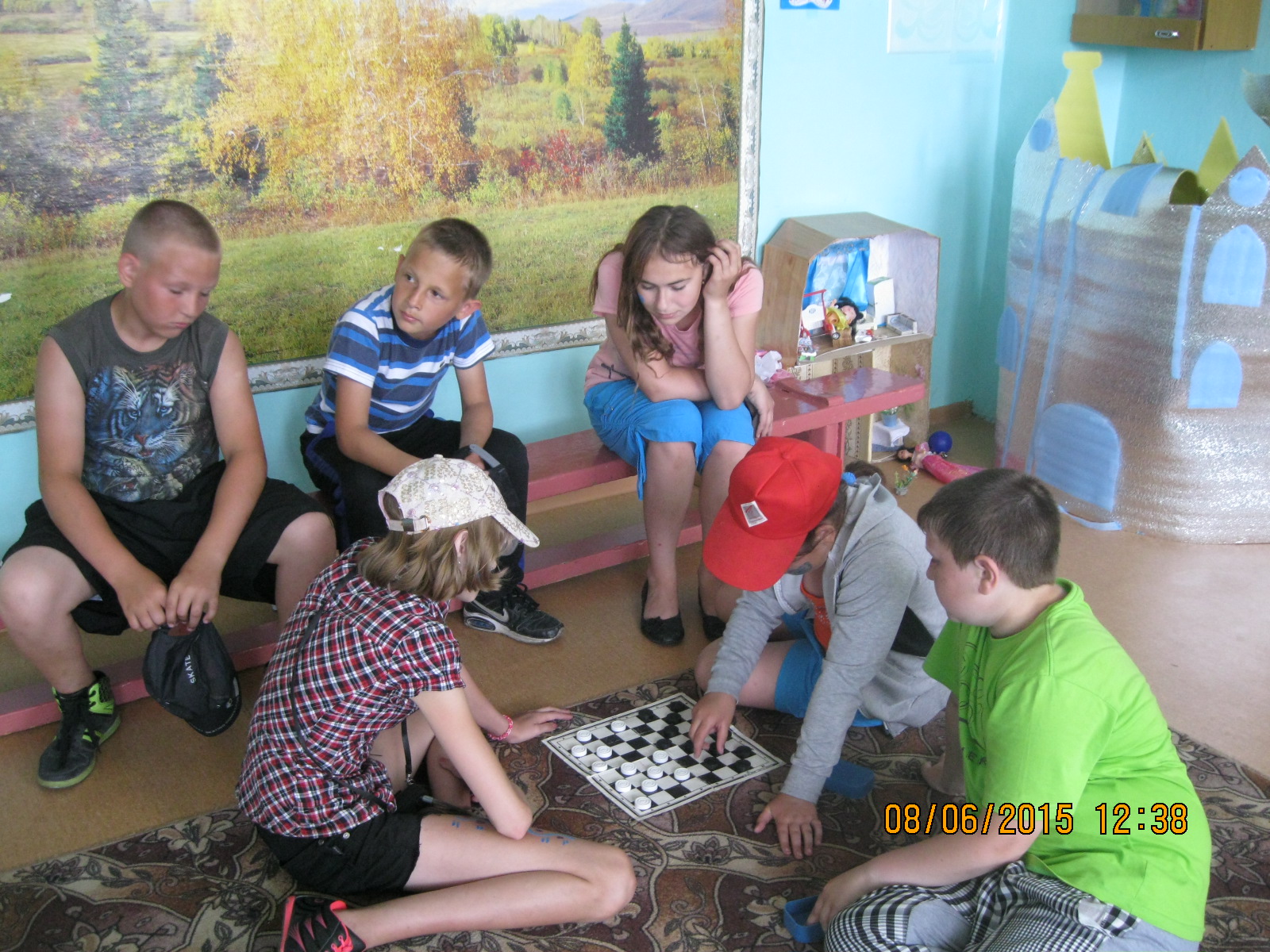 Вместе спорят и мечтают  , 
                                   незаметно подрастают
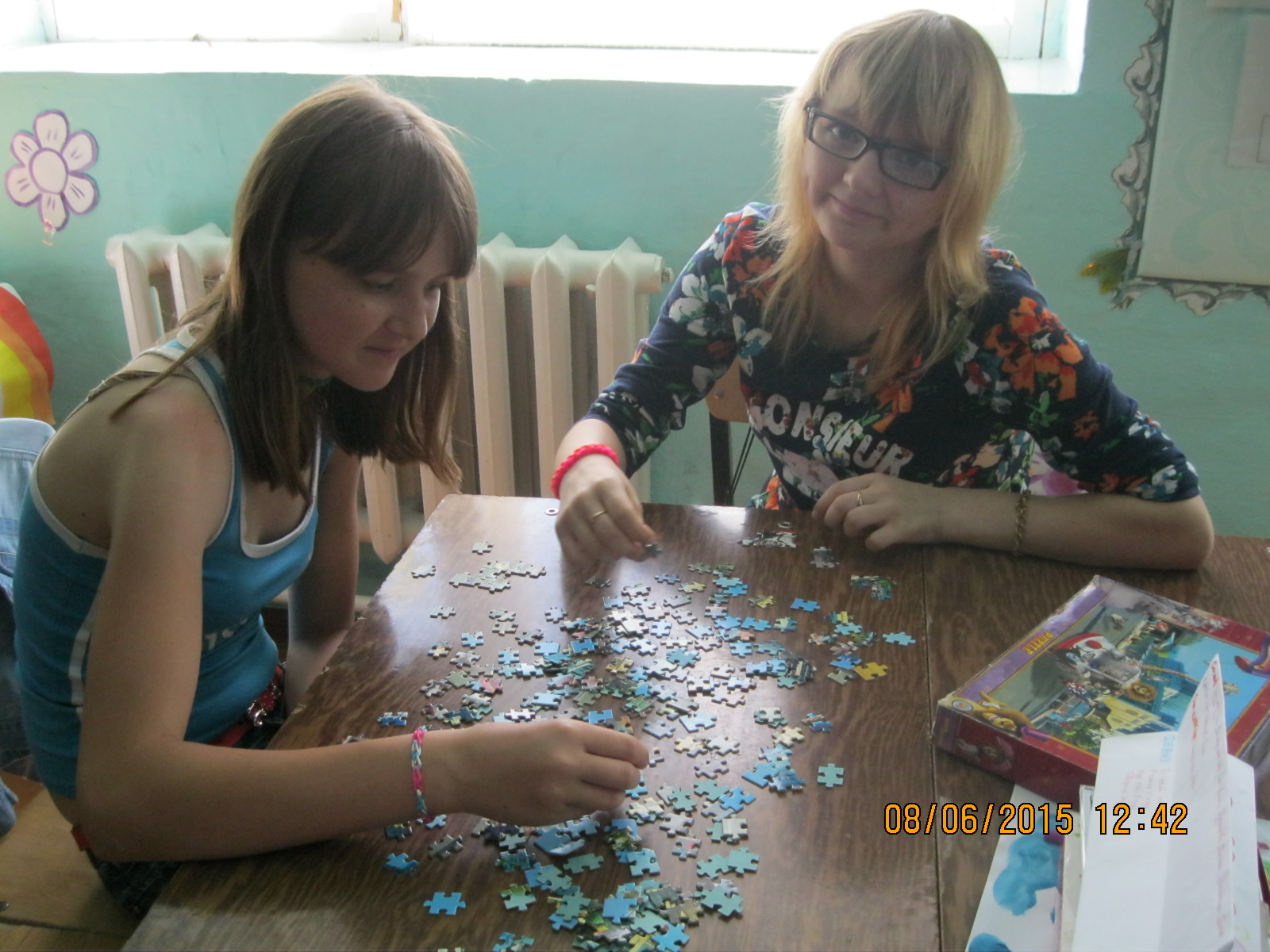 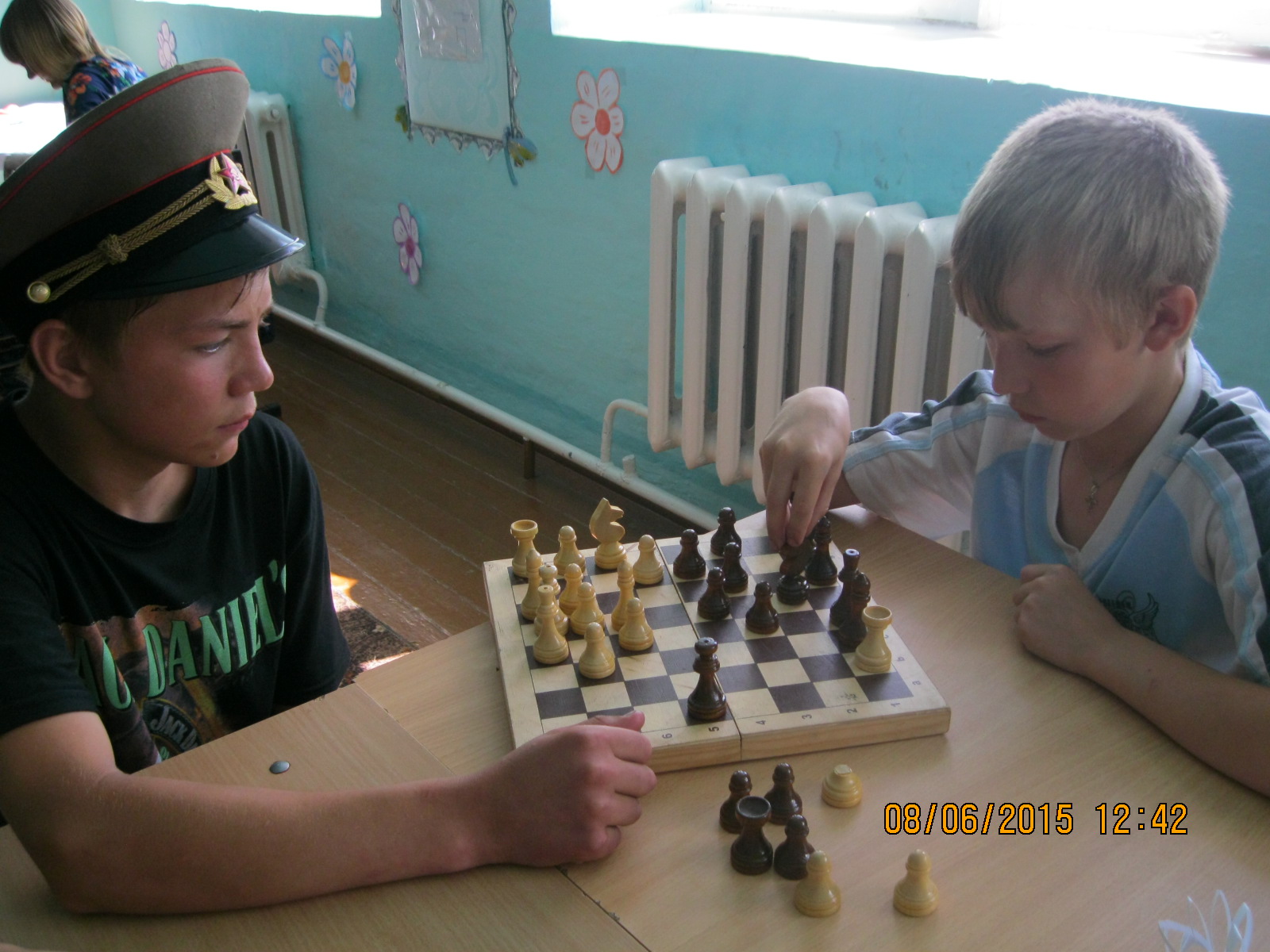 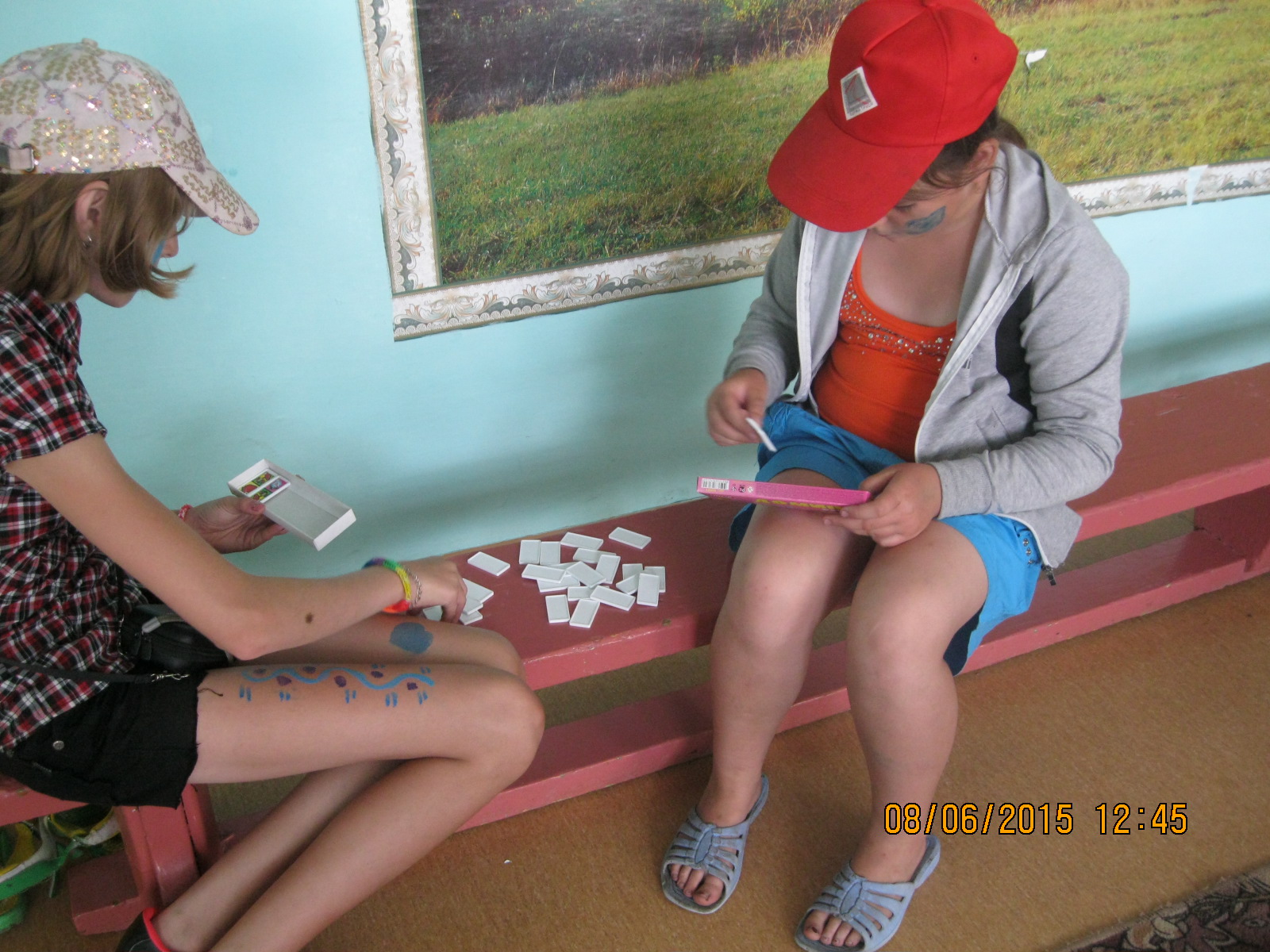 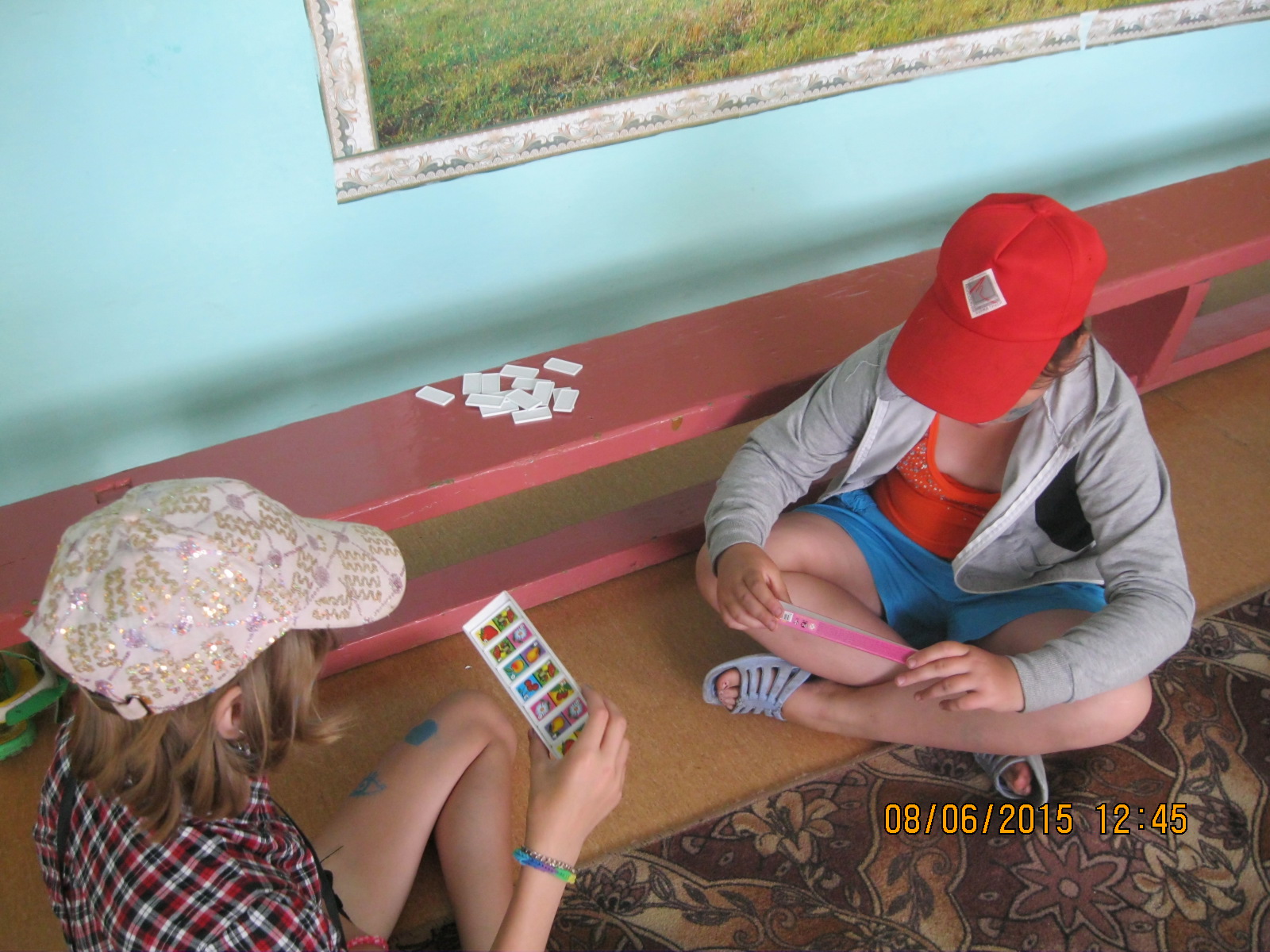 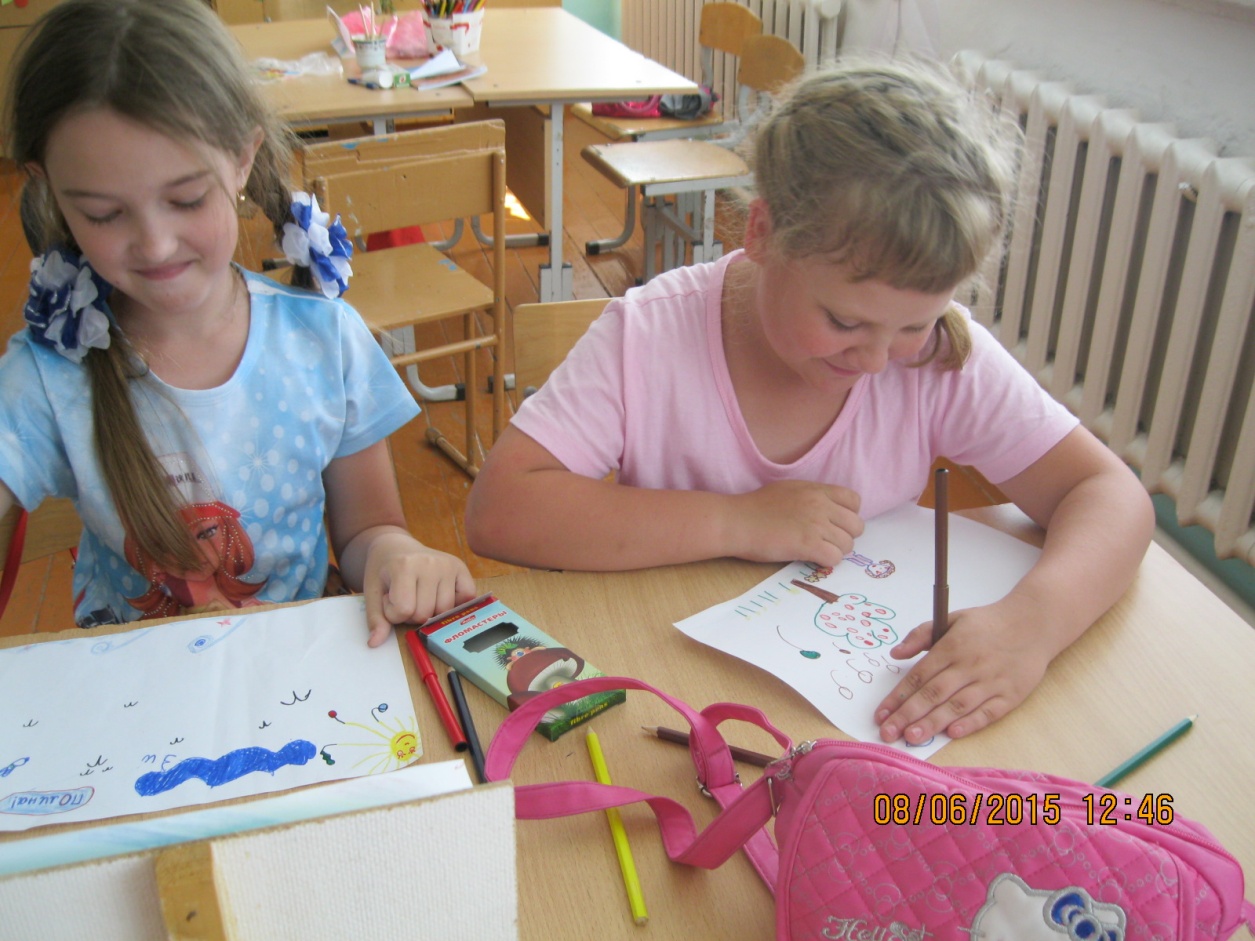 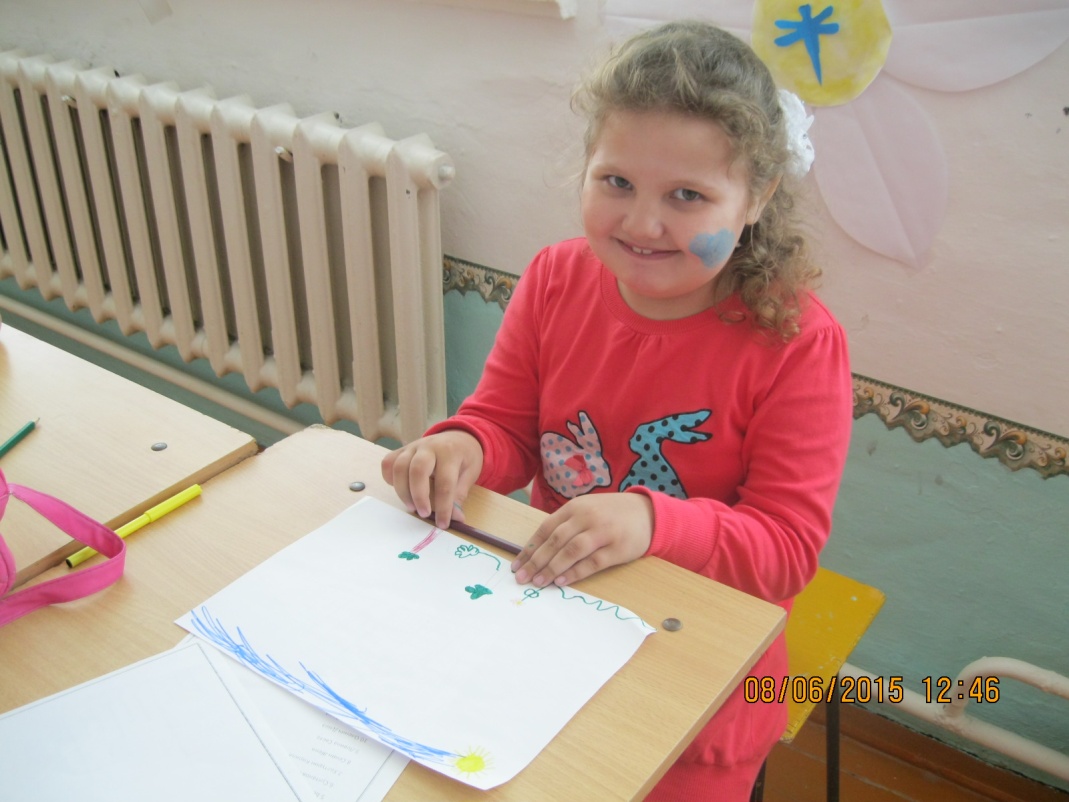 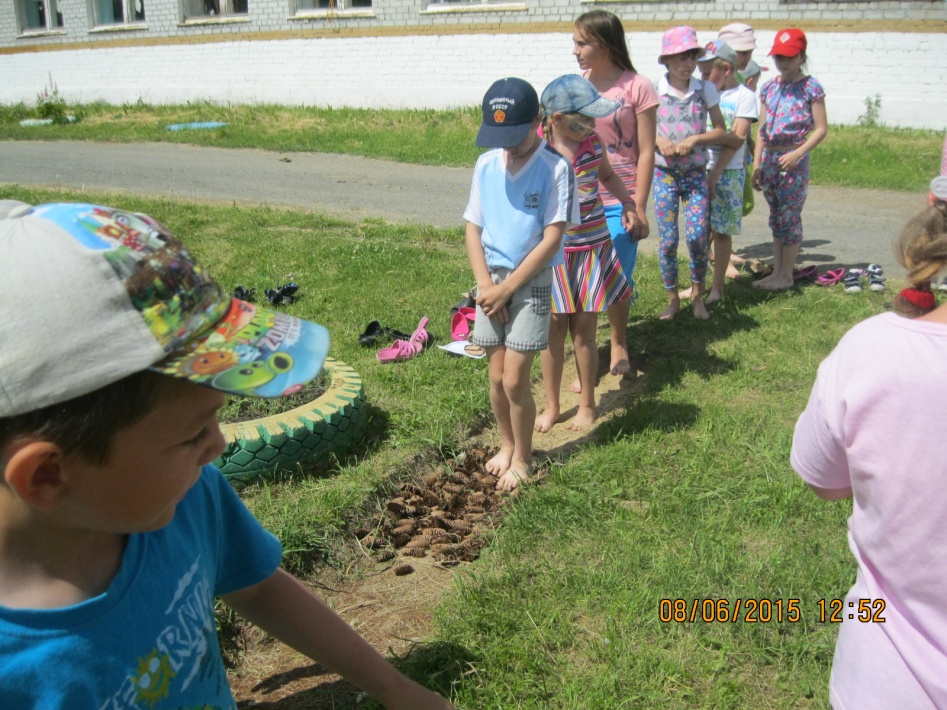 Дальше нам идти пора,Шевелитесь, детвора!
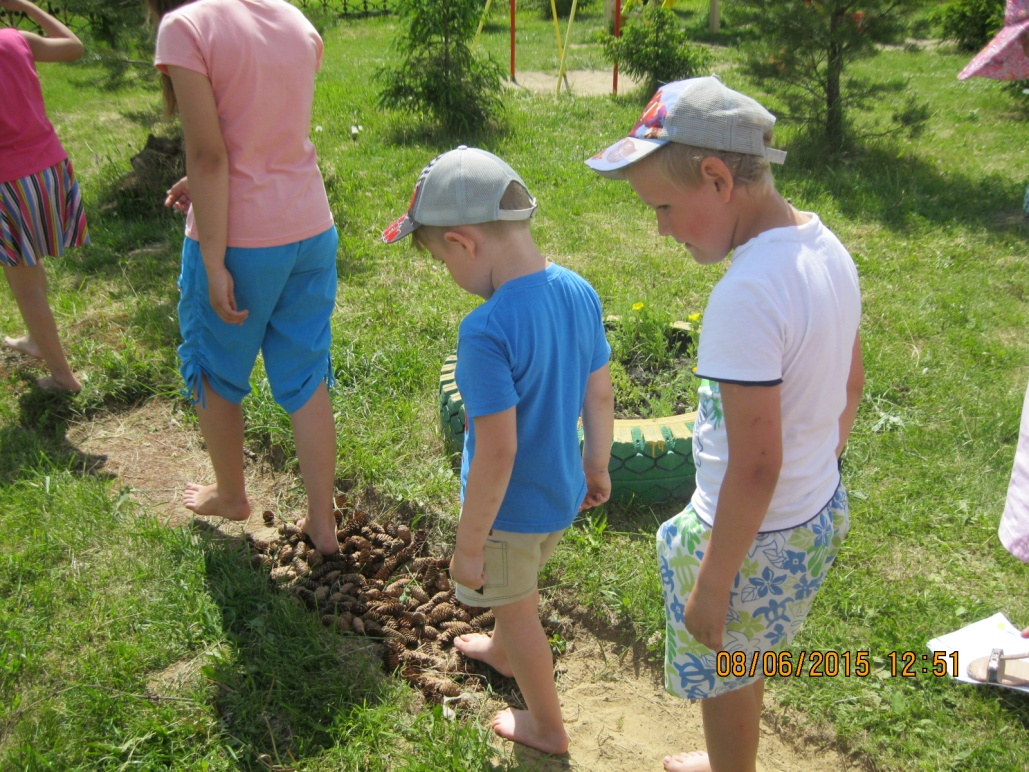 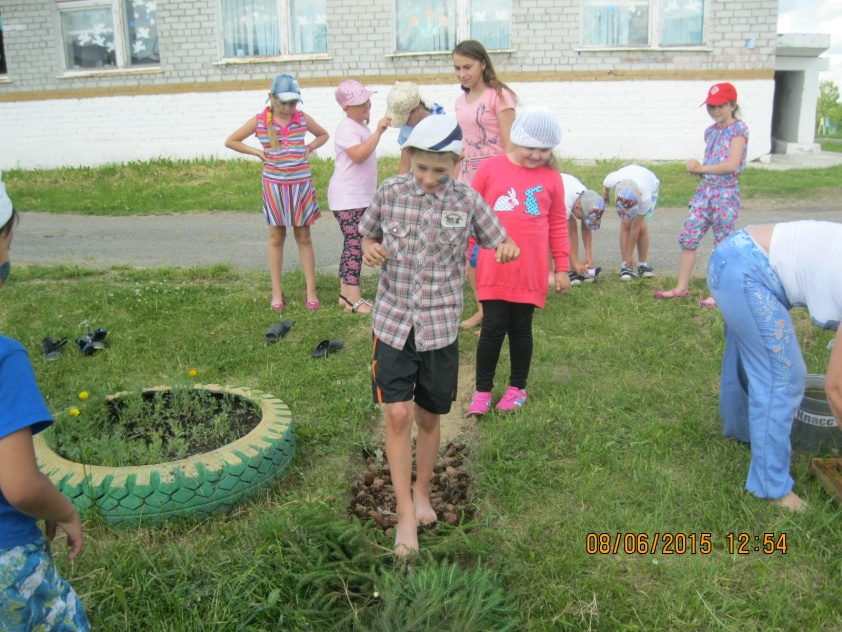 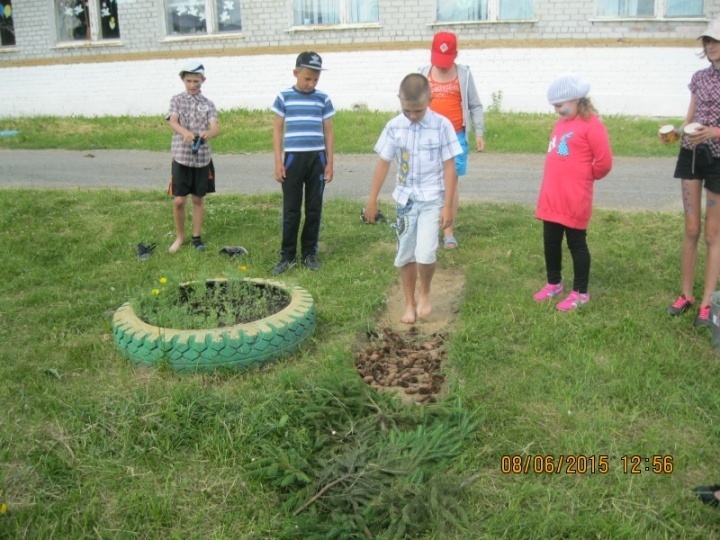 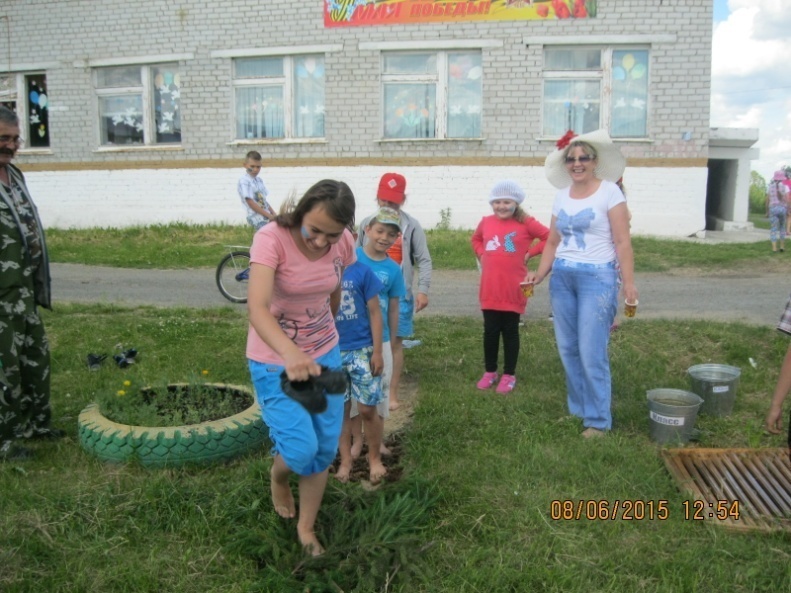 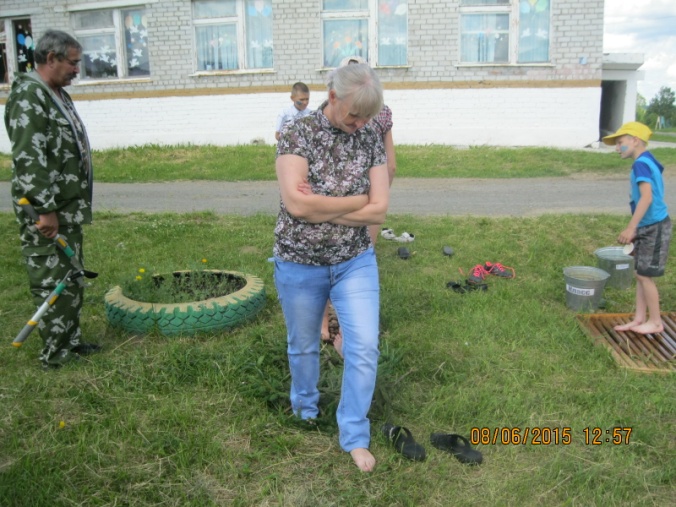 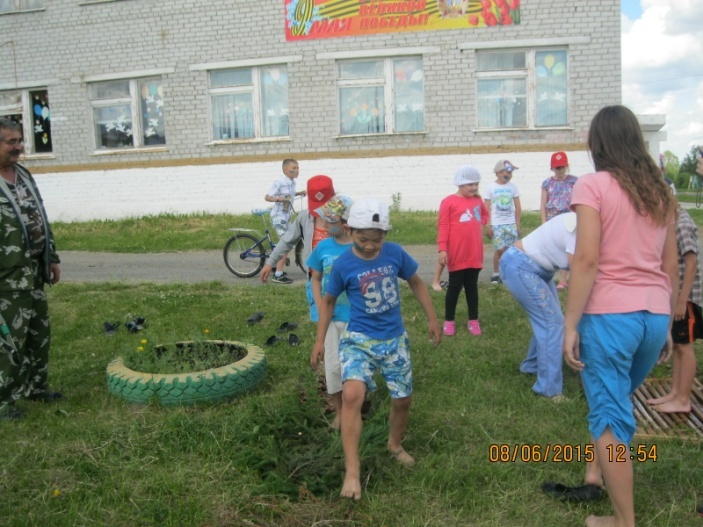 Одеяла и подушки ждут ребят
Глазки спят и щечки спятУ усталых малышат.Спят реснички и ладошки,Спят животики и ножки.И малюсенькие ушкиСладко дремлют на подушке.Спят кудряшки, ручки спят,Только носики сопят.
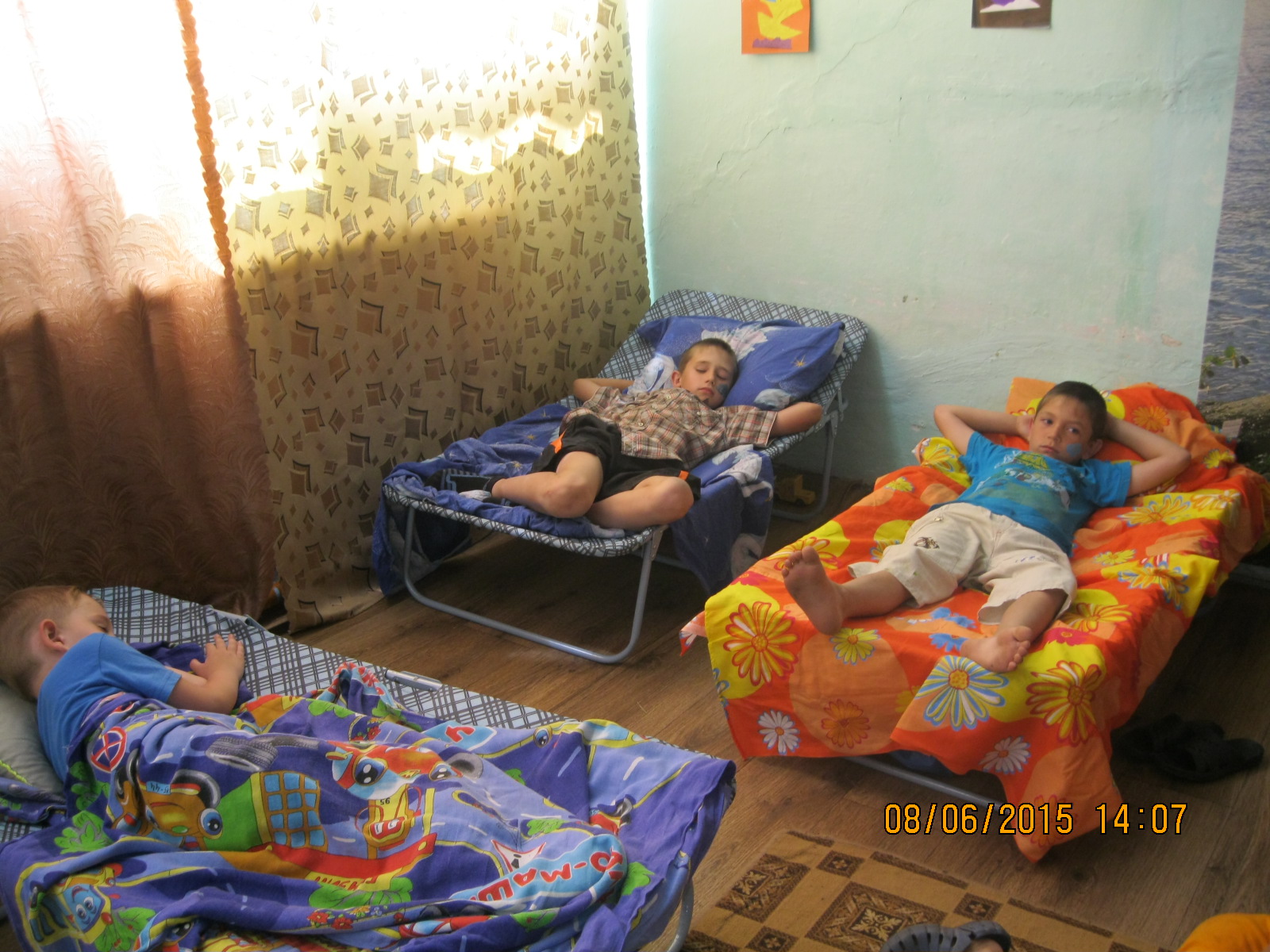 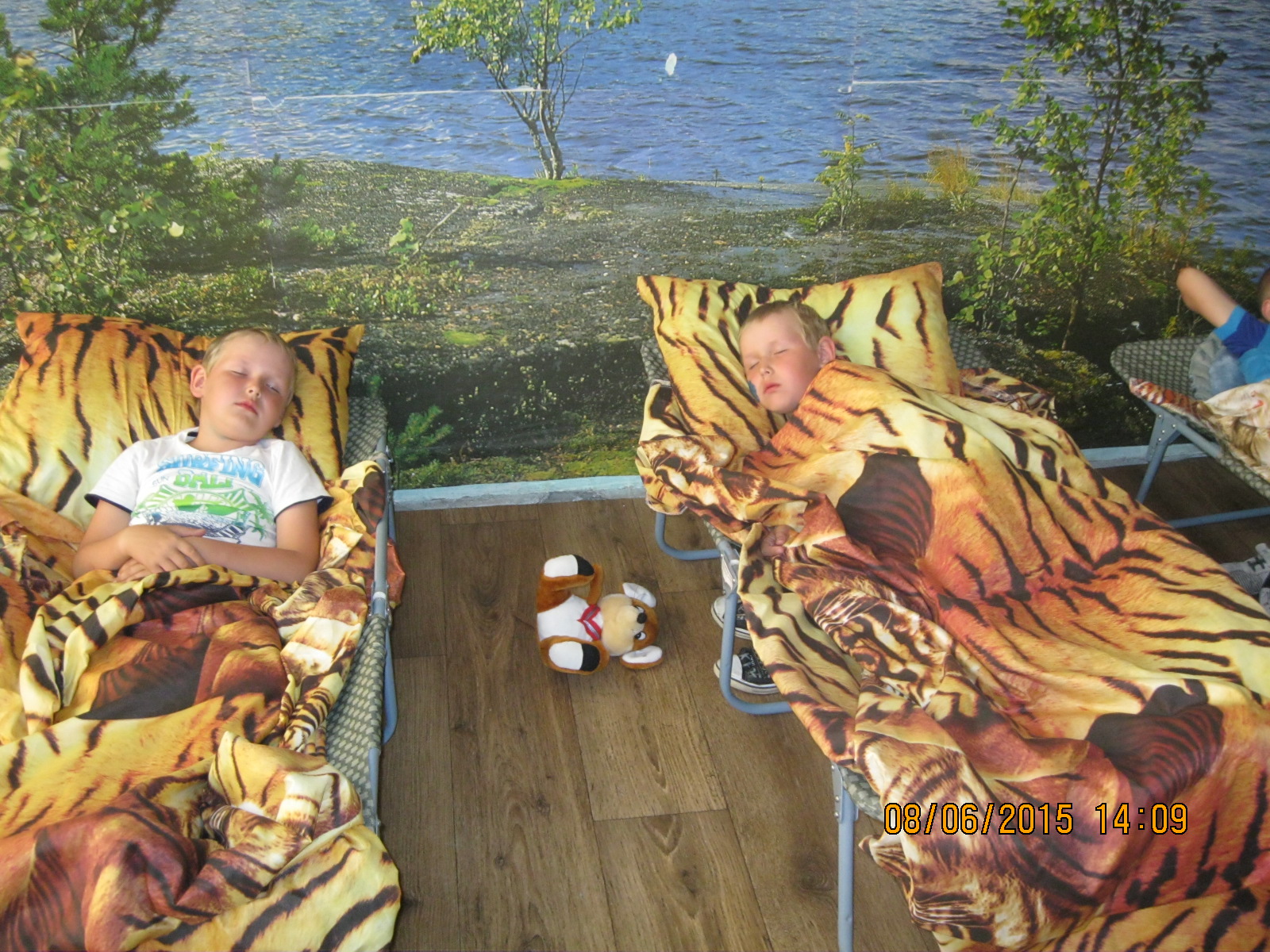 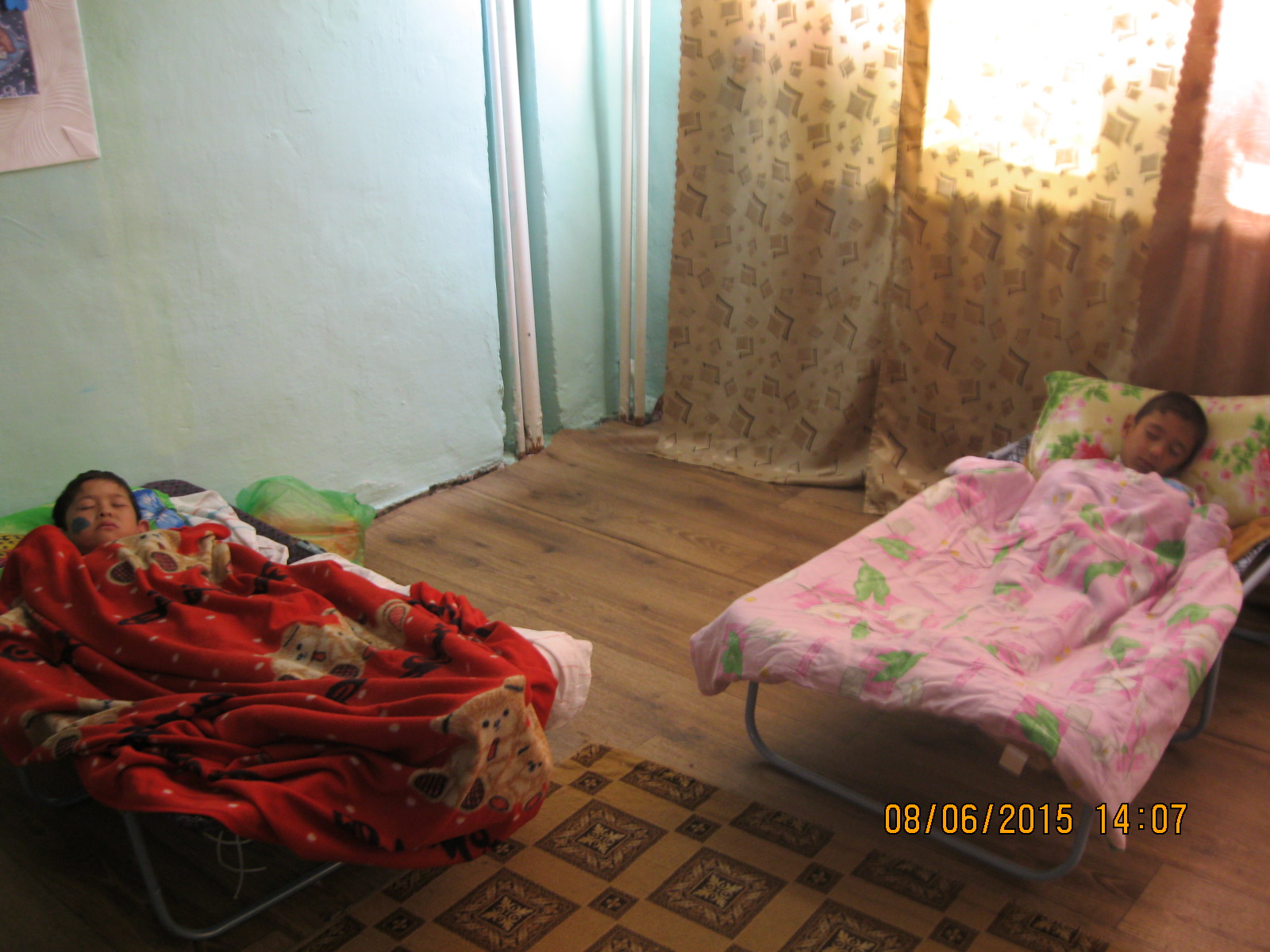 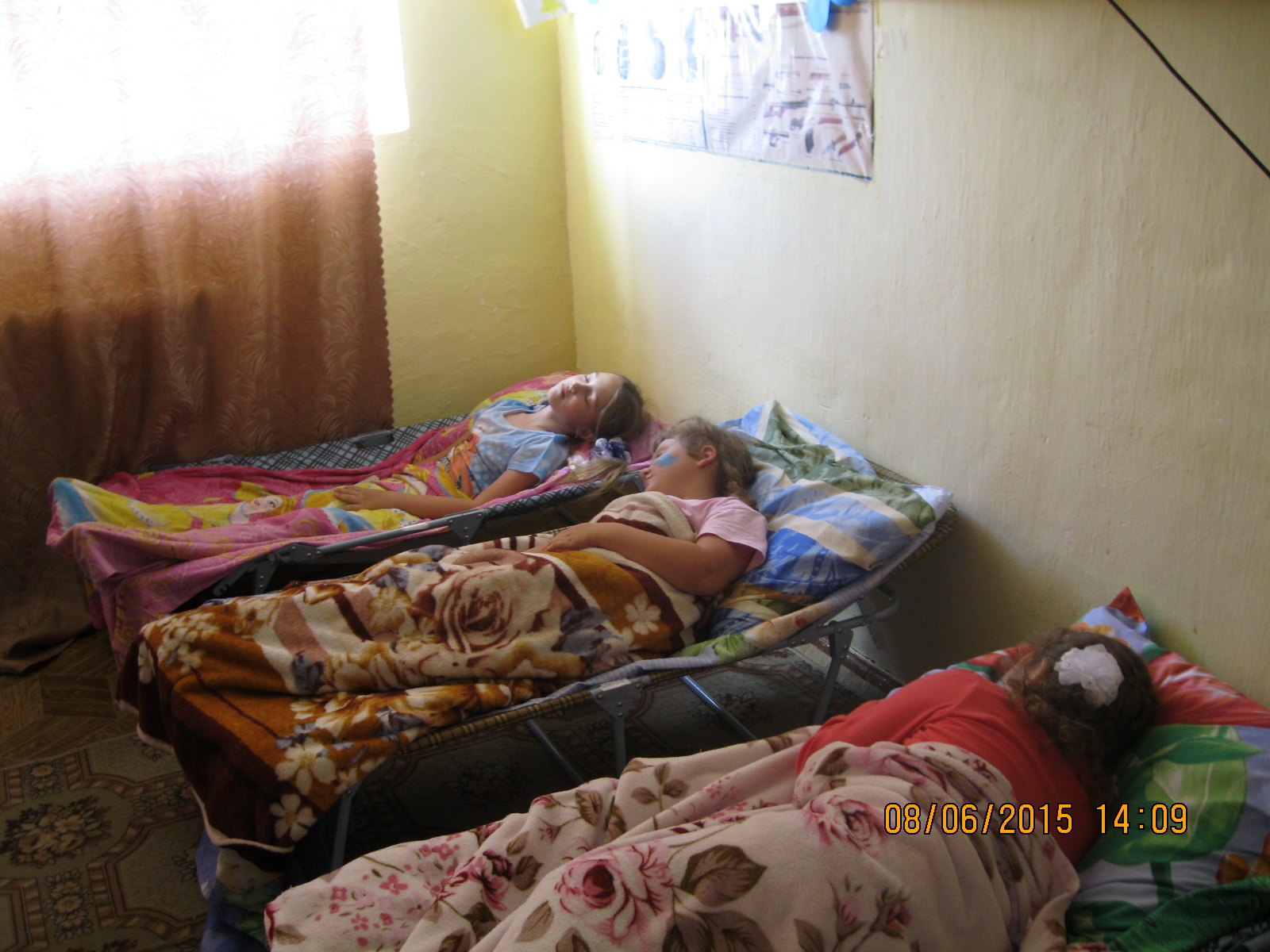 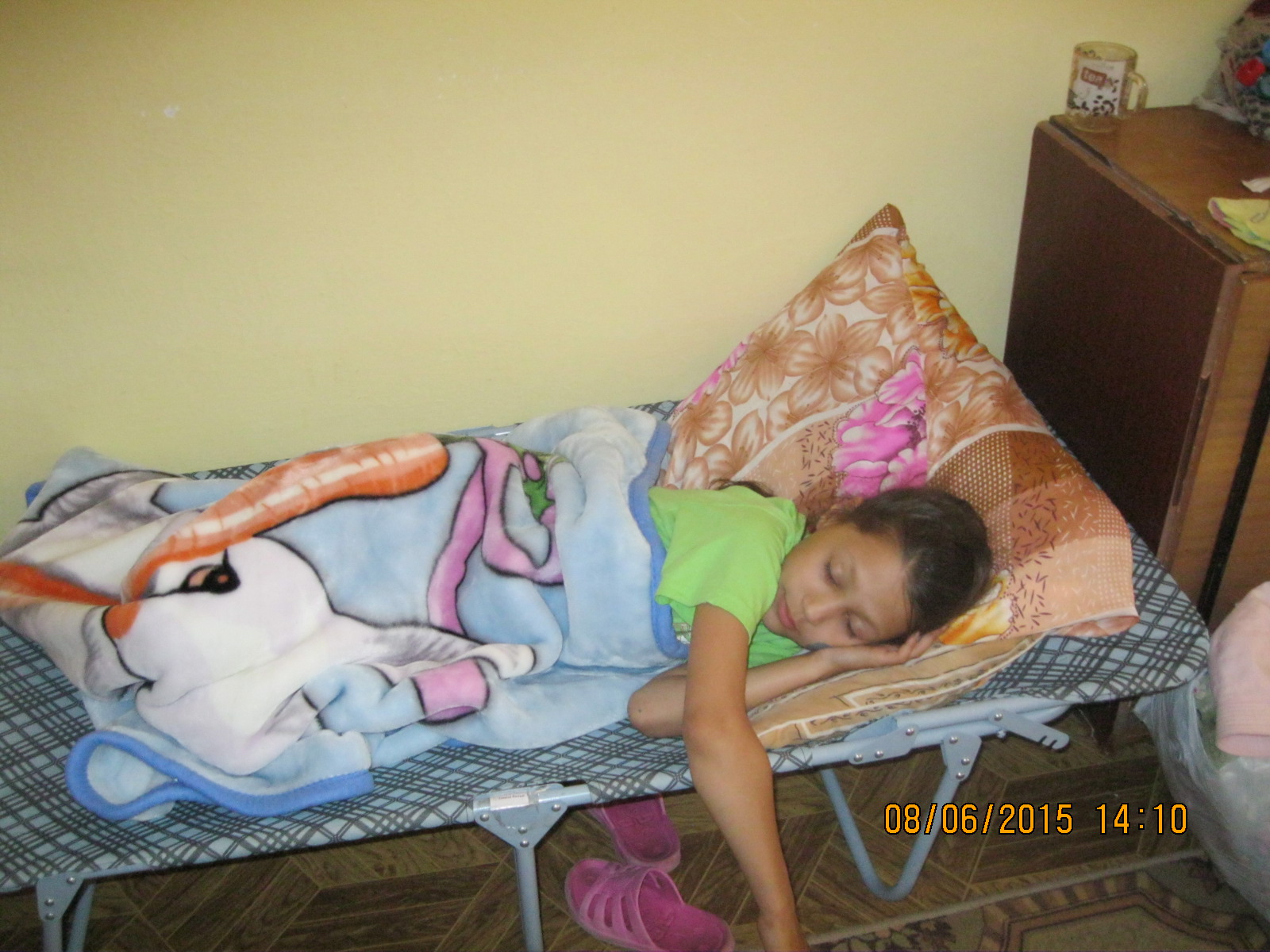 Угадай мелодию!» 
— увлекательная игра по мотивам всем известной передачи
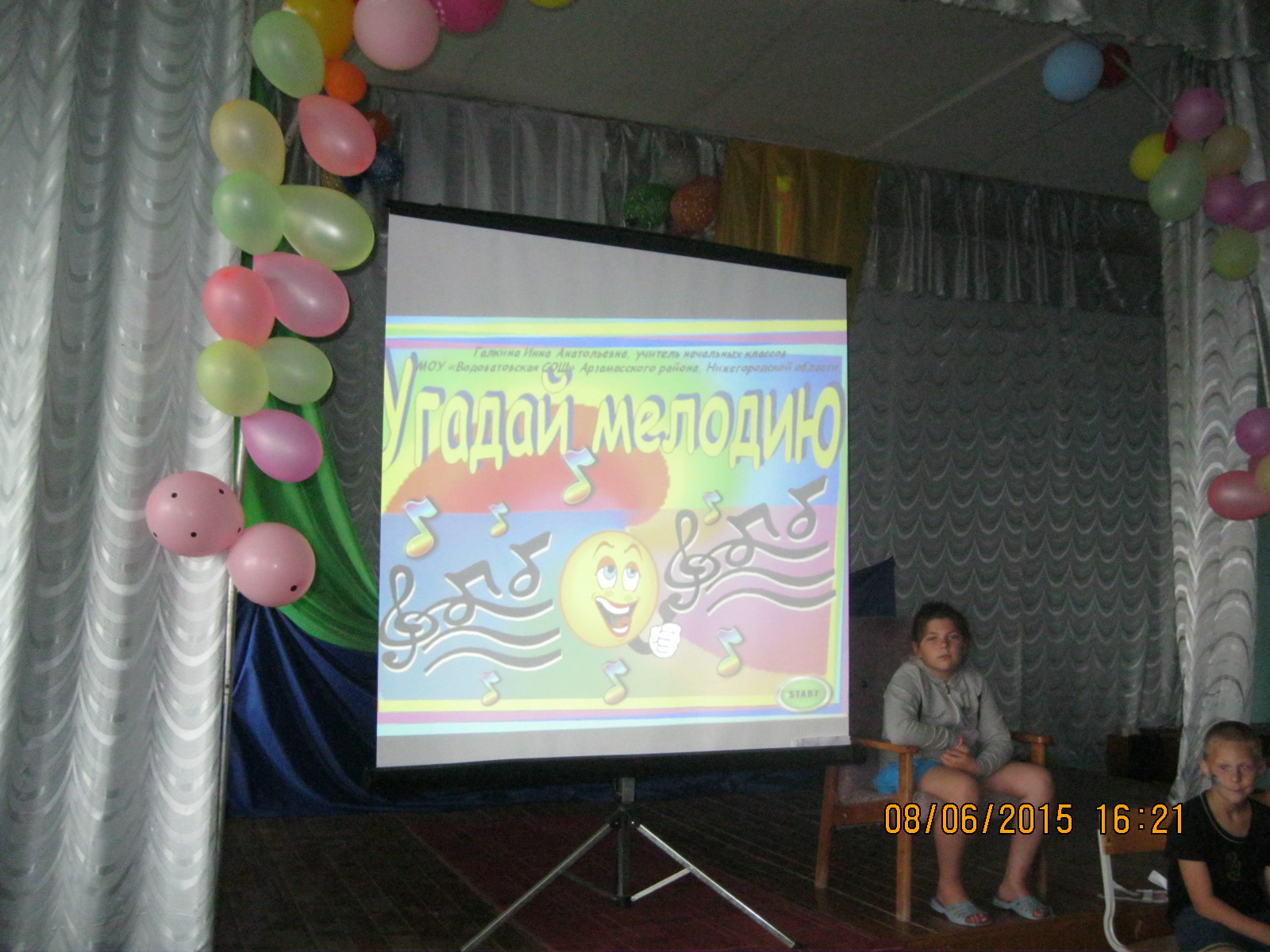 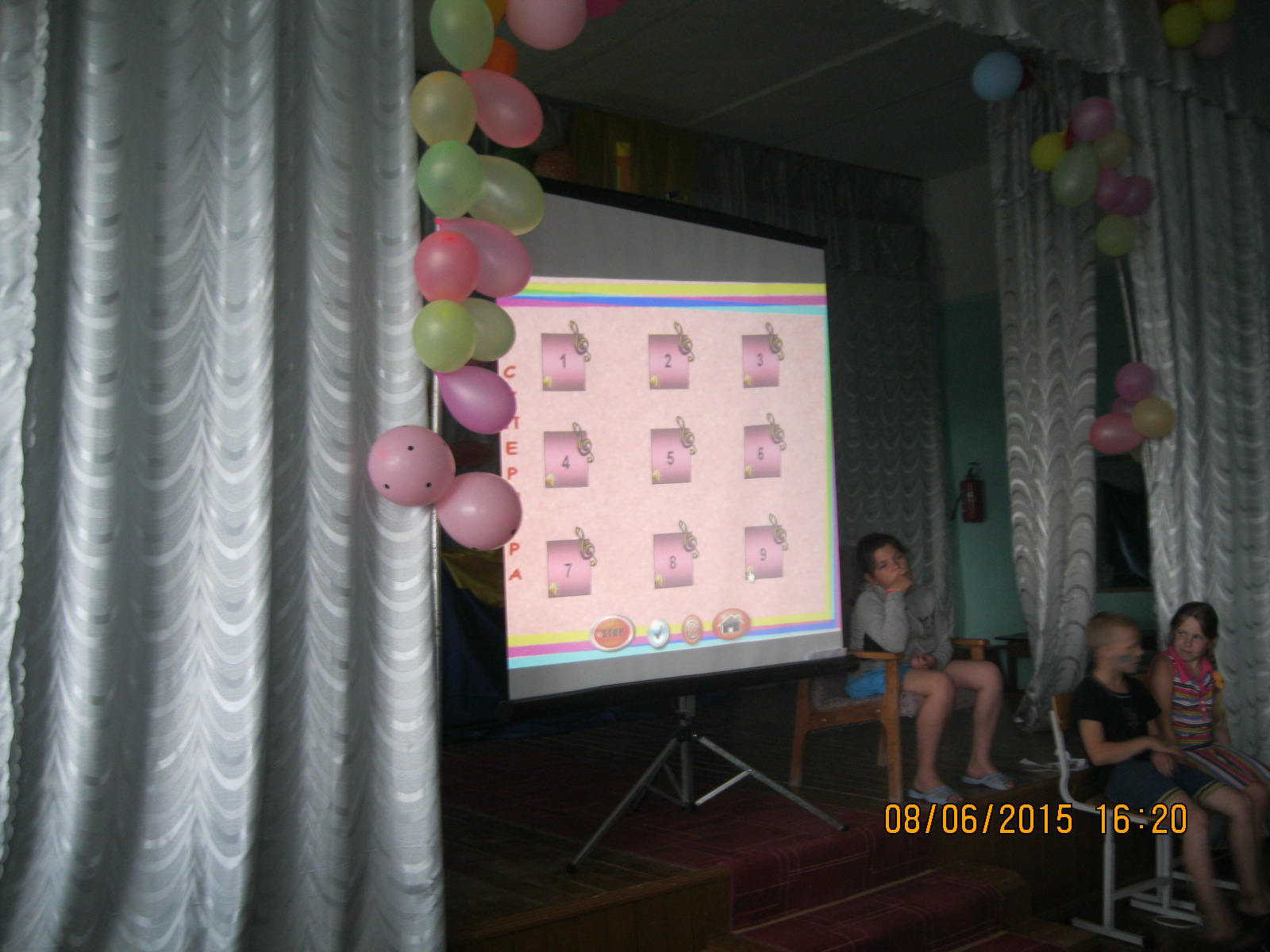 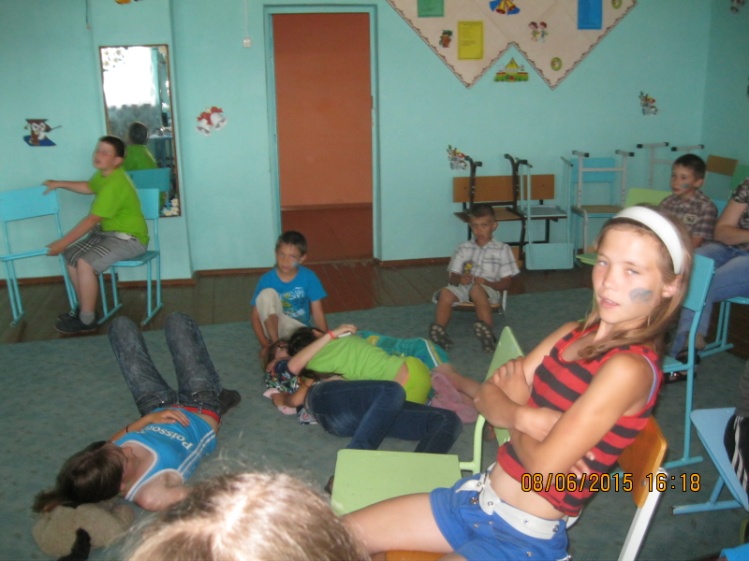 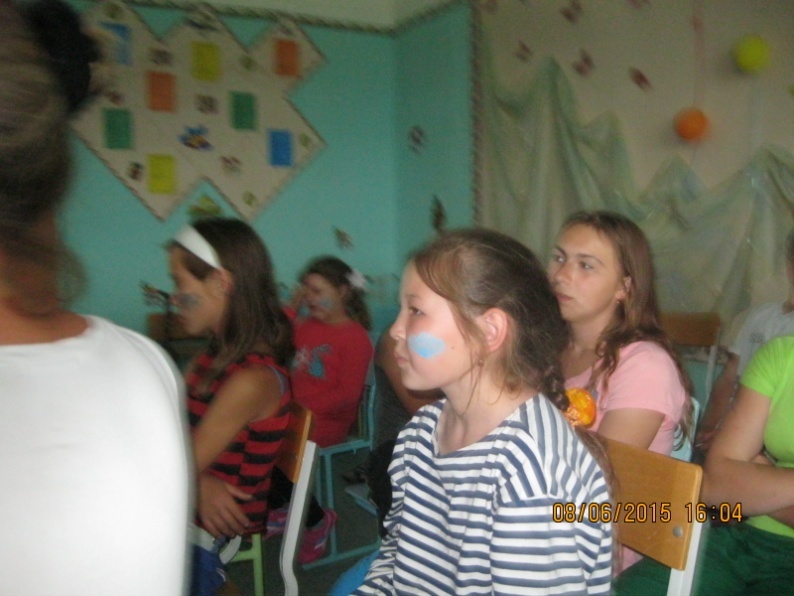 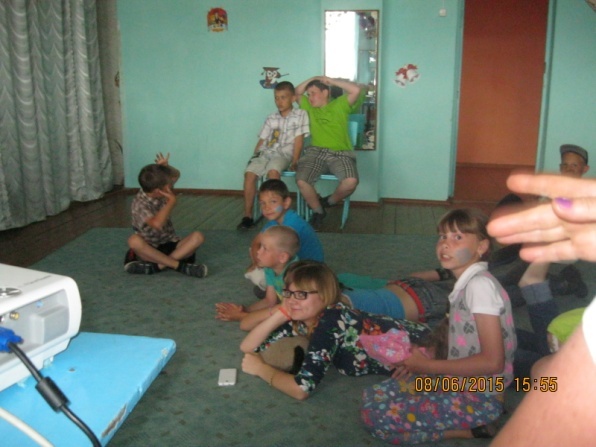 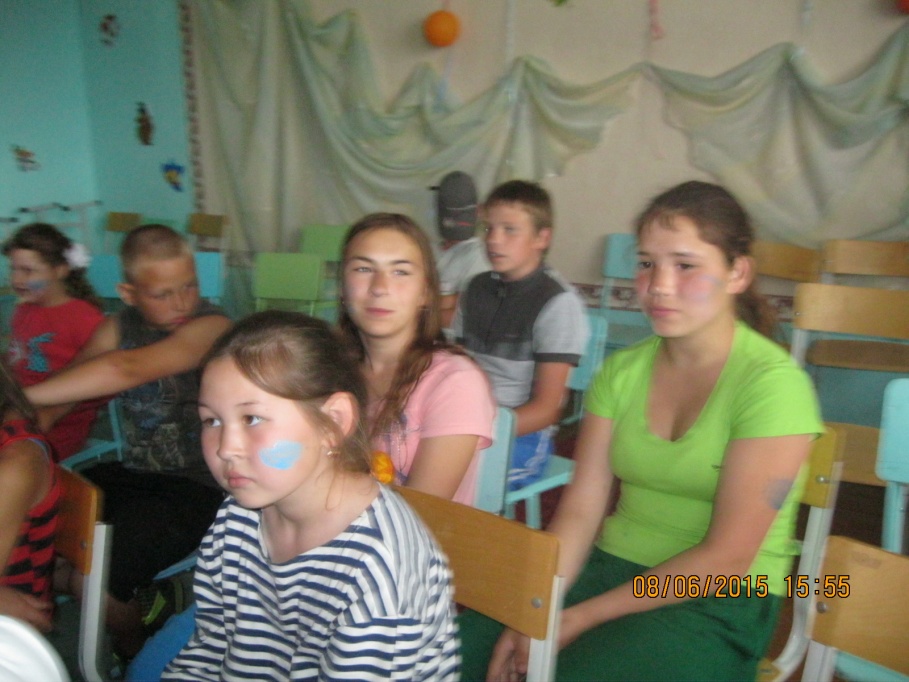 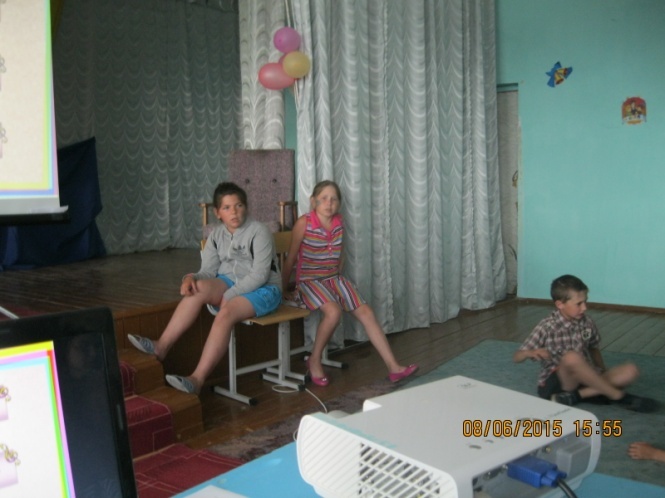 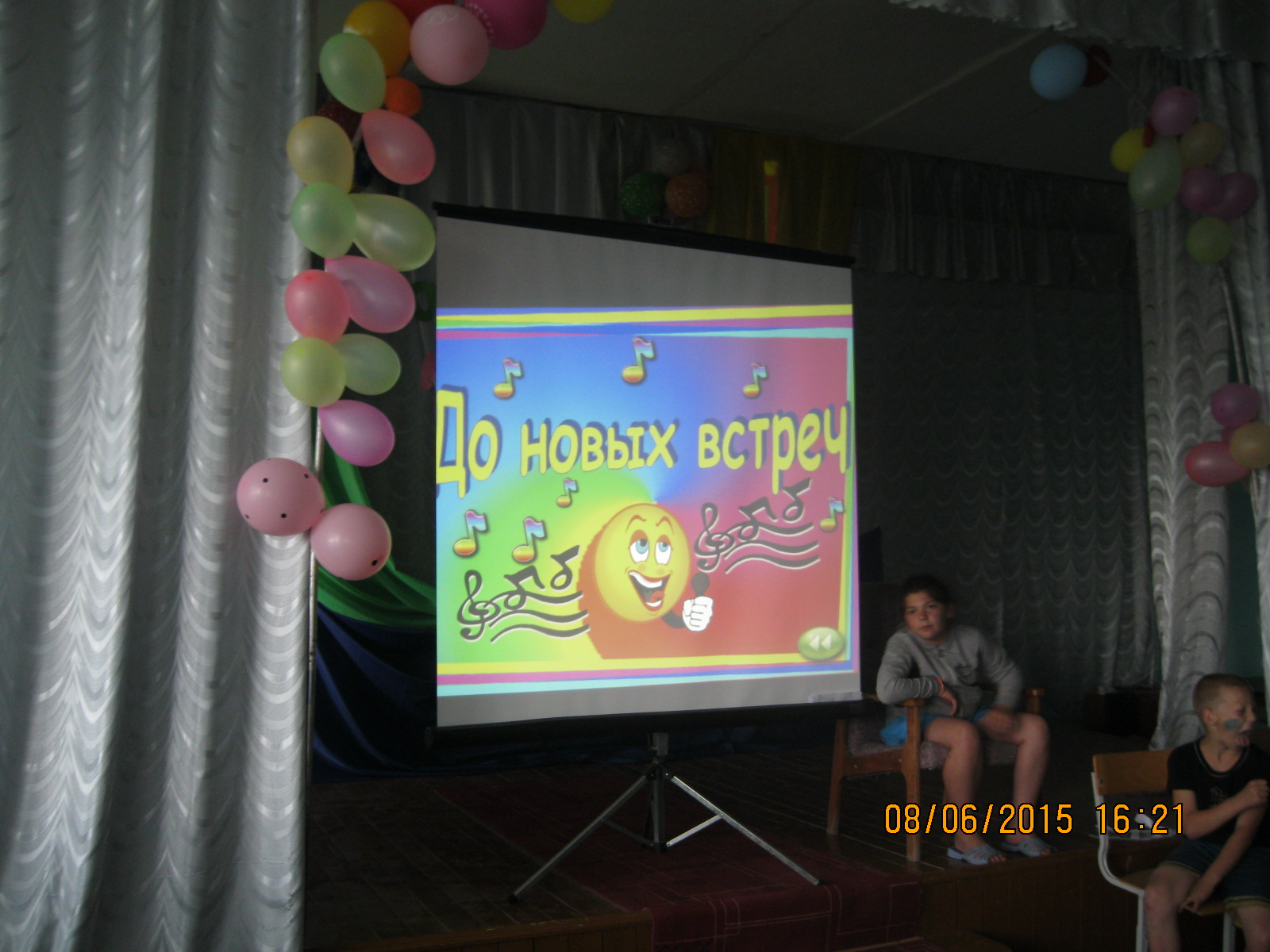 Славно мы повеселились,Пошумели, порезвились.Пришло время расставаться,Так давайте же прощаться!